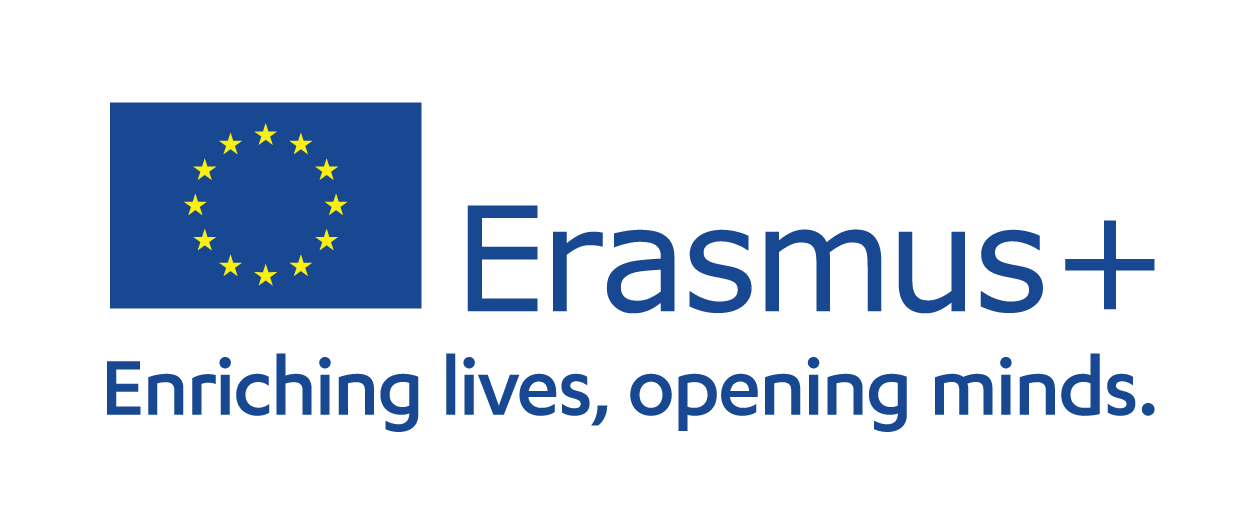 Lesson Plan:Social Media10 – 12 Years
Media Literacy for All
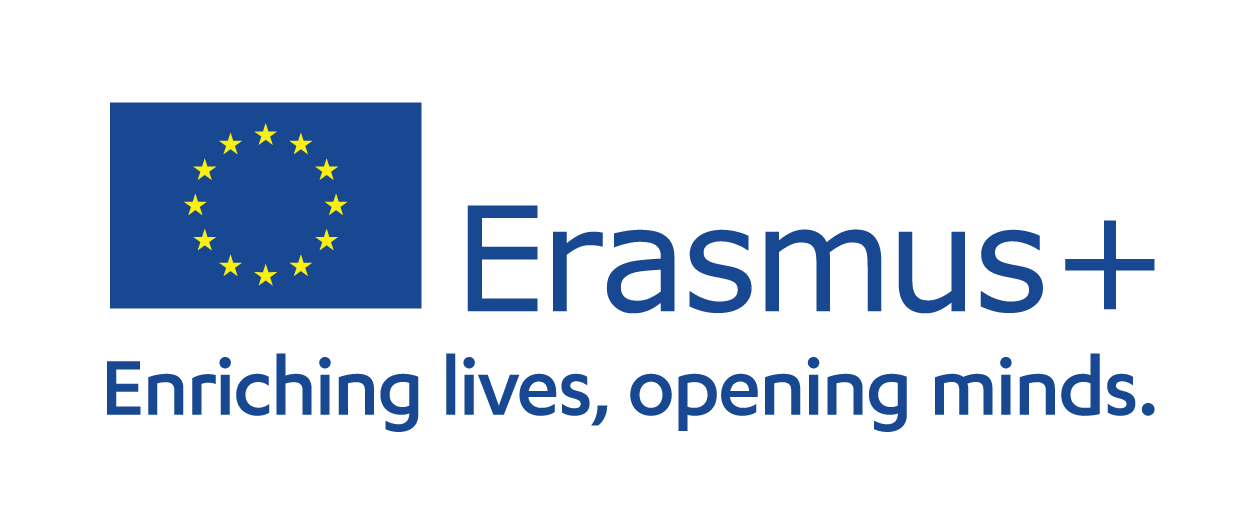 Social Media Advertising
Let’s create some posts!
Post about a toy or videogame review
Post for a charity event
Post for a party you’re organizing
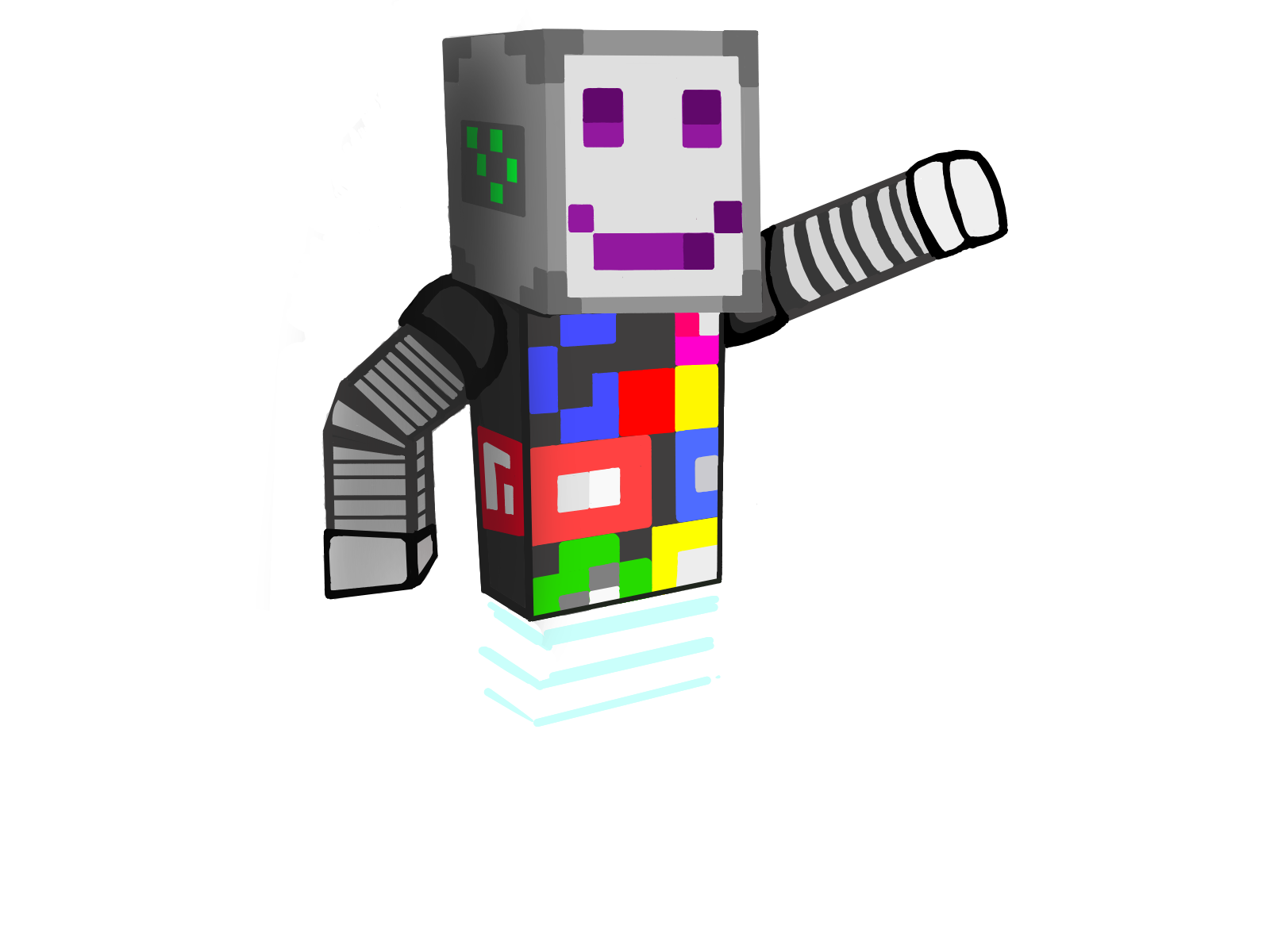 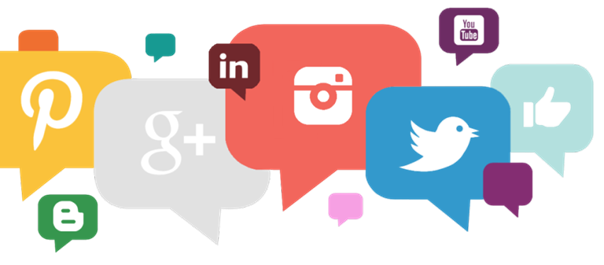 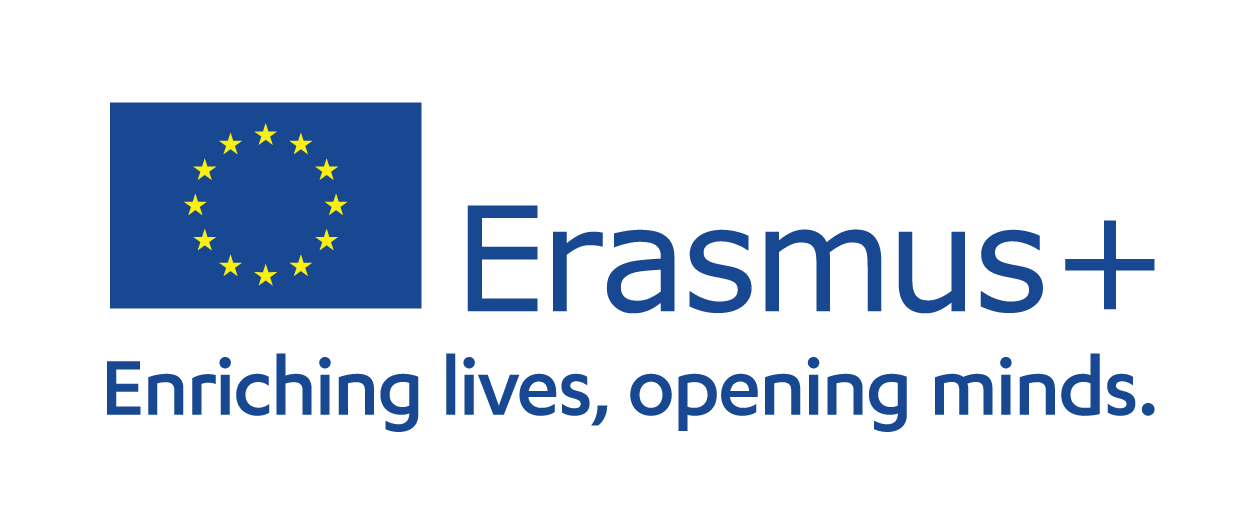 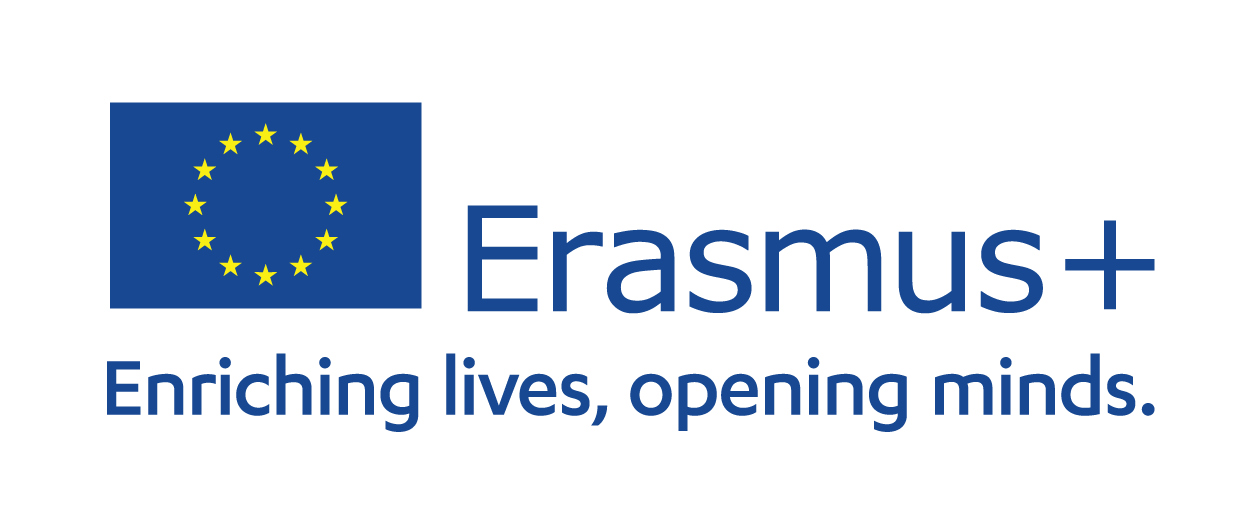 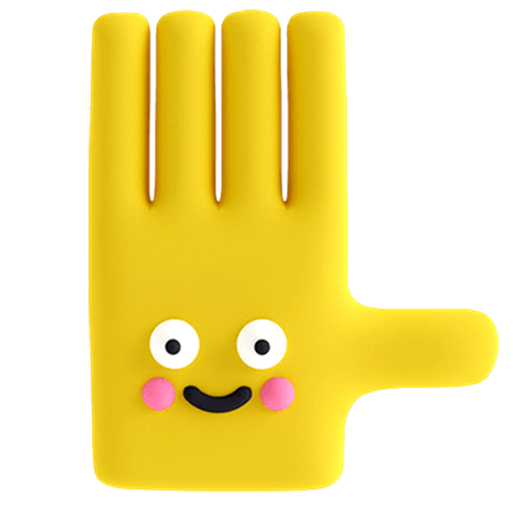 What Type of Social Media Advertising is this?

Who is the target?
🧩 Spark Curiosity and Learning with [Brand] Educational Toys! 🌟
Discover a world of fun and knowledge with our interactive toys. Ignite imagination and promote early learning. #PlayAndLearn
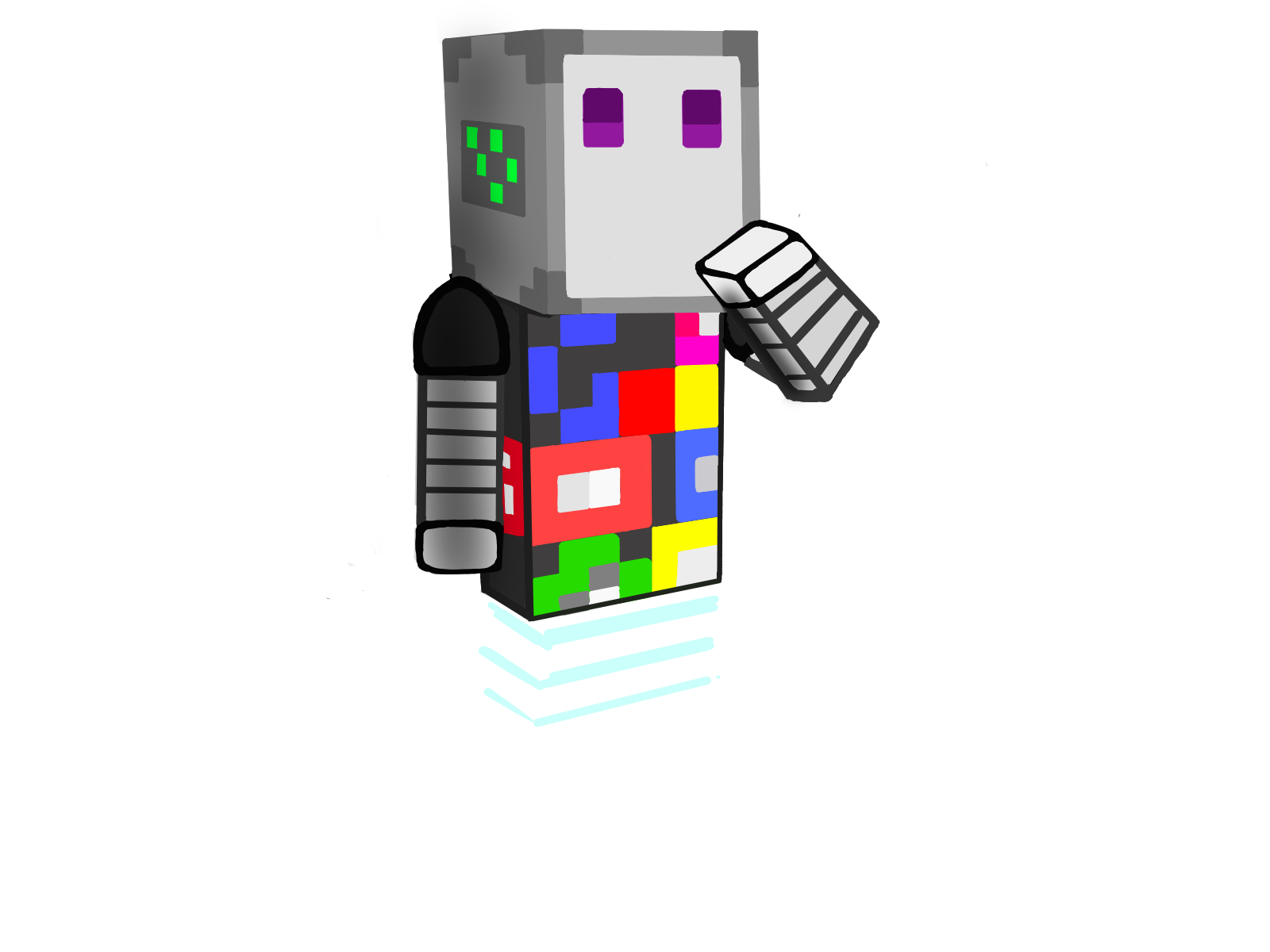 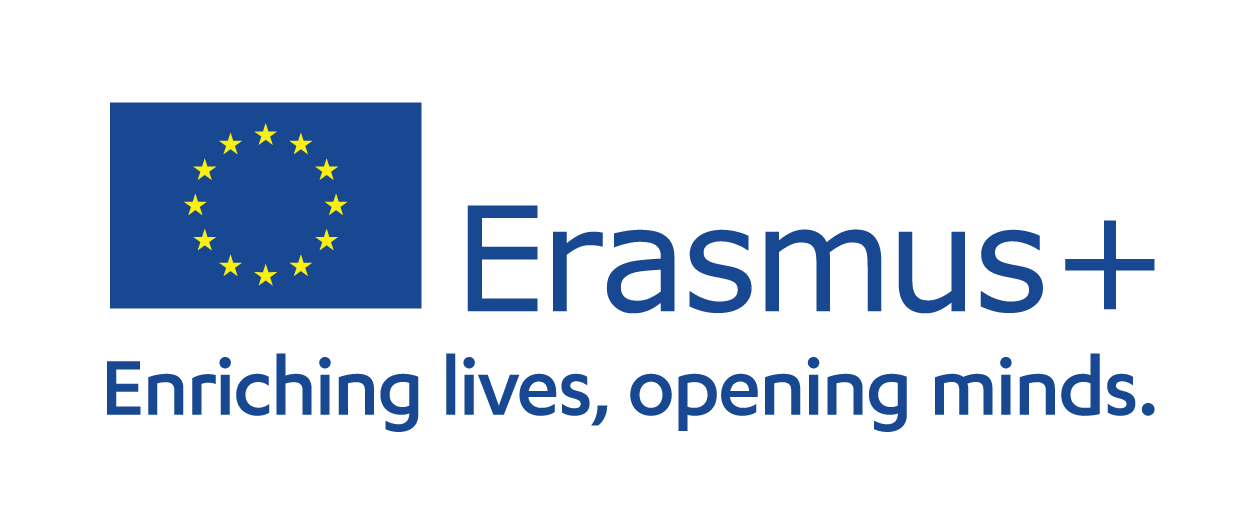 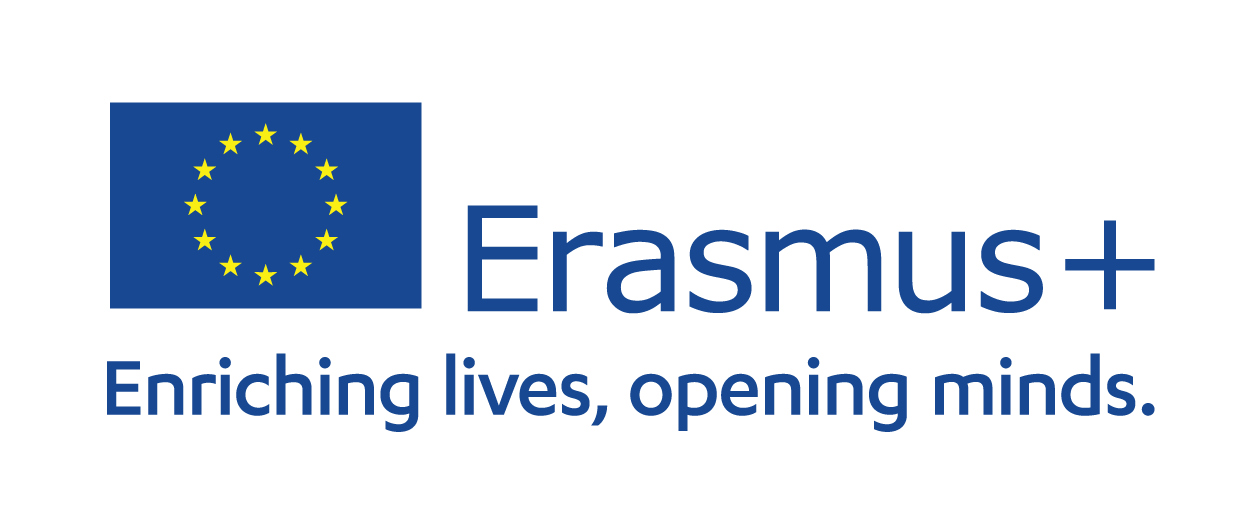 Social Media Advertising
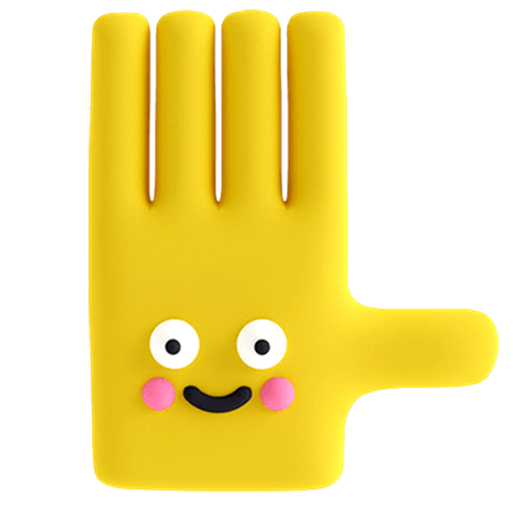 Advertising Technique: Emotional Appeal
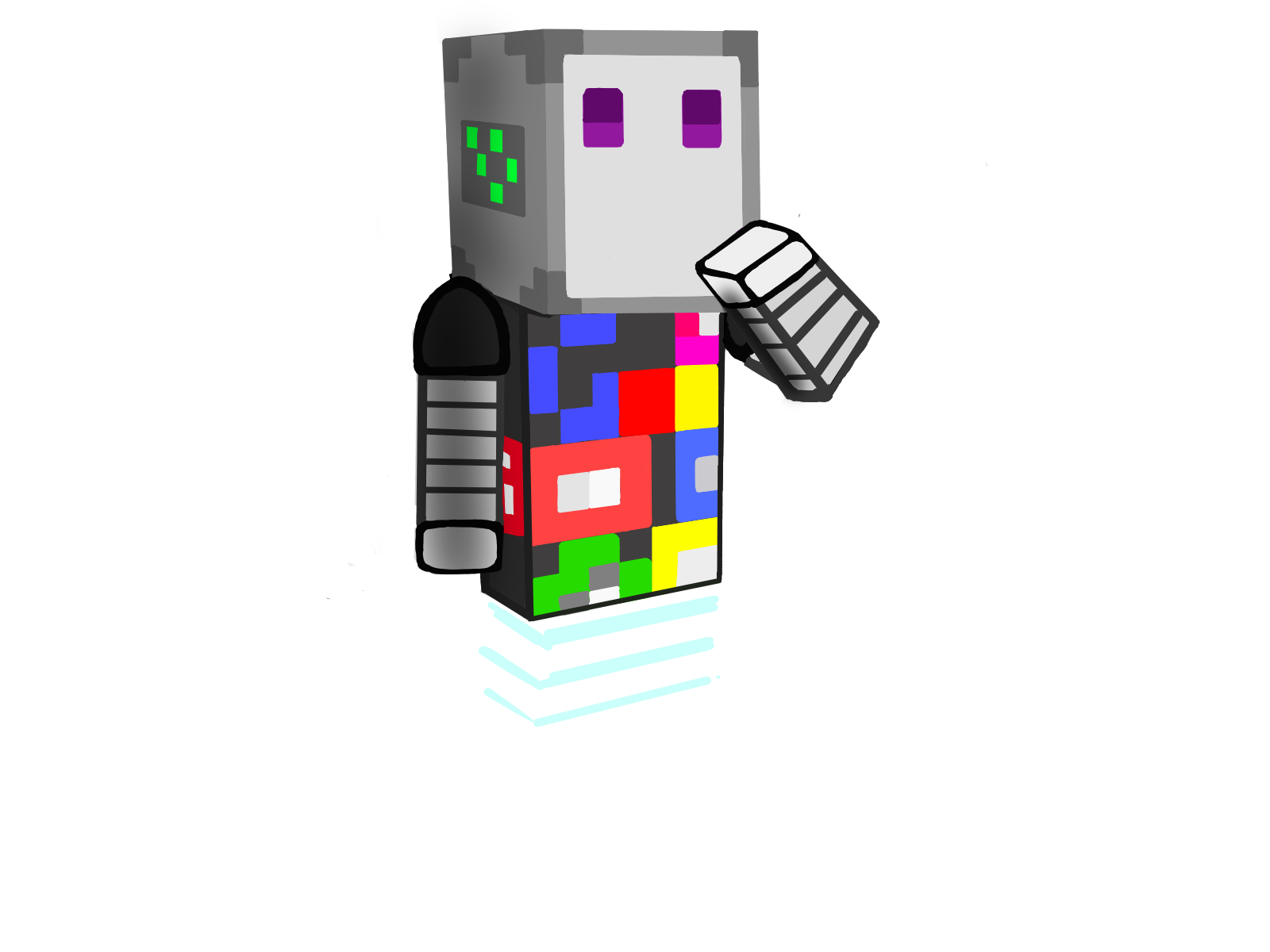 🧩 Spark Curiosity and Learning with [Brand] Educational Toys! 🌟
Discover a world of fun and knowledge with our interactive toys. Ignite imagination and promote early learning. #PlayAndLearn
Target: Children, and Parents looking for engaging and educational toys 
for their children
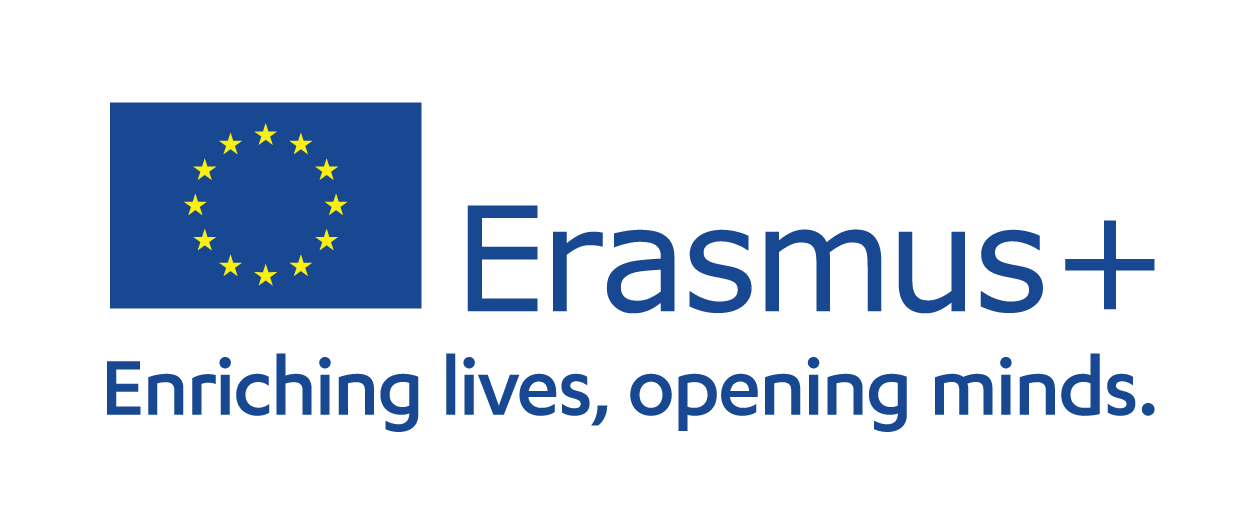 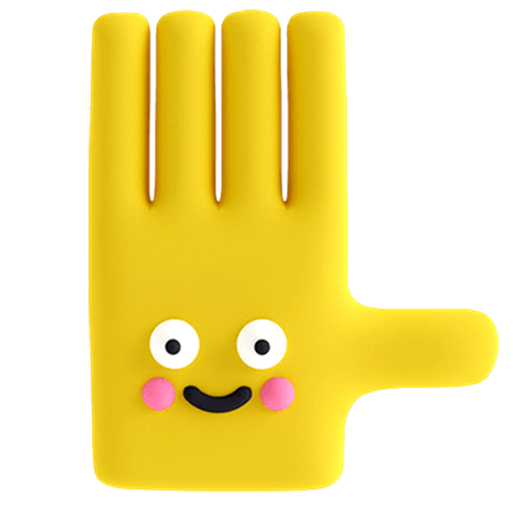 What Type of Social Media Advertising is this?

Who is the target?
🍿 Create Unforgettable Moments with [Movie Streaming Service] Family Movie Night! 🎥
Gather the family for a cinematic adventure. Enjoy quality time and laughter together. #FamilyFun
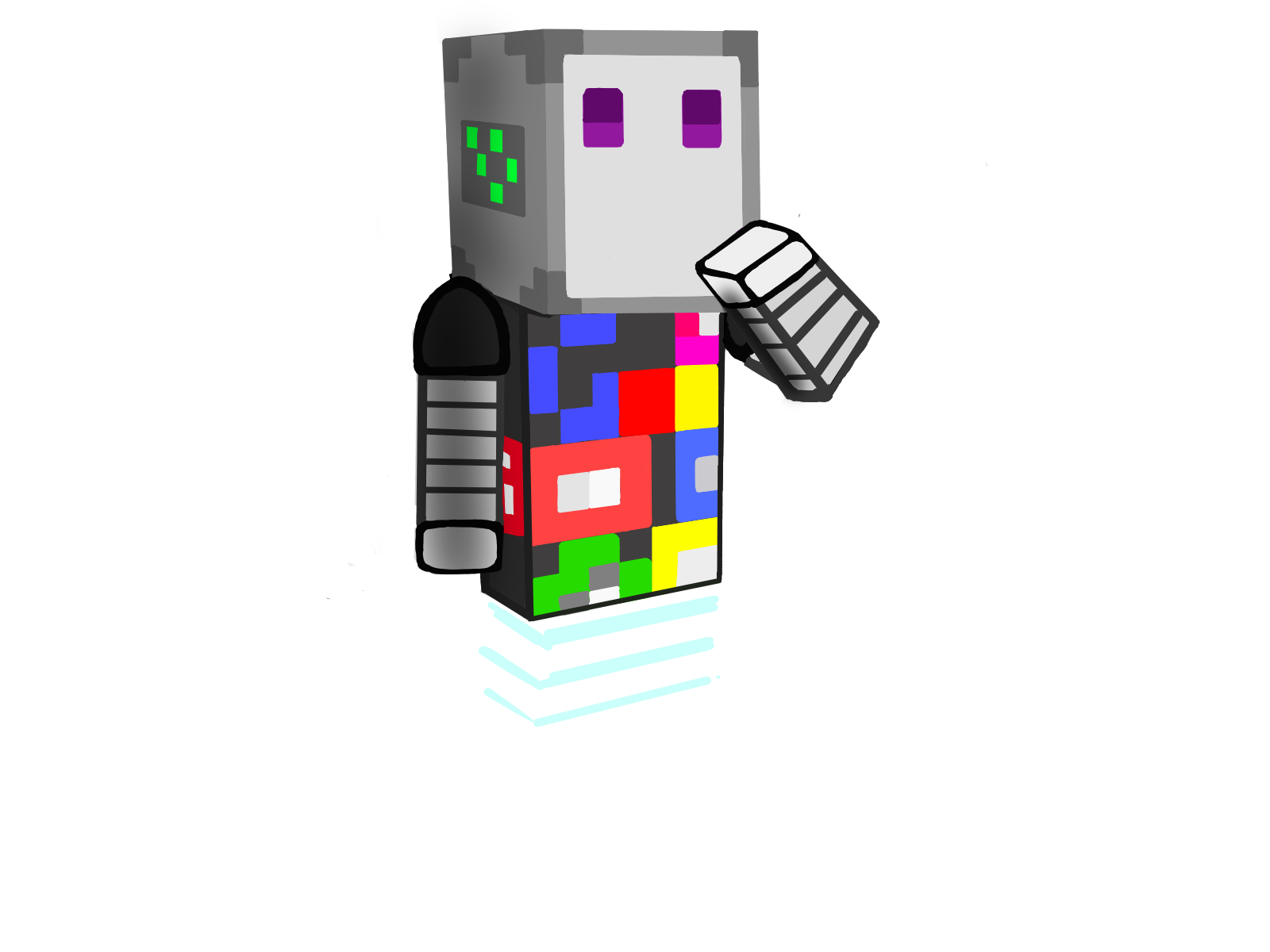 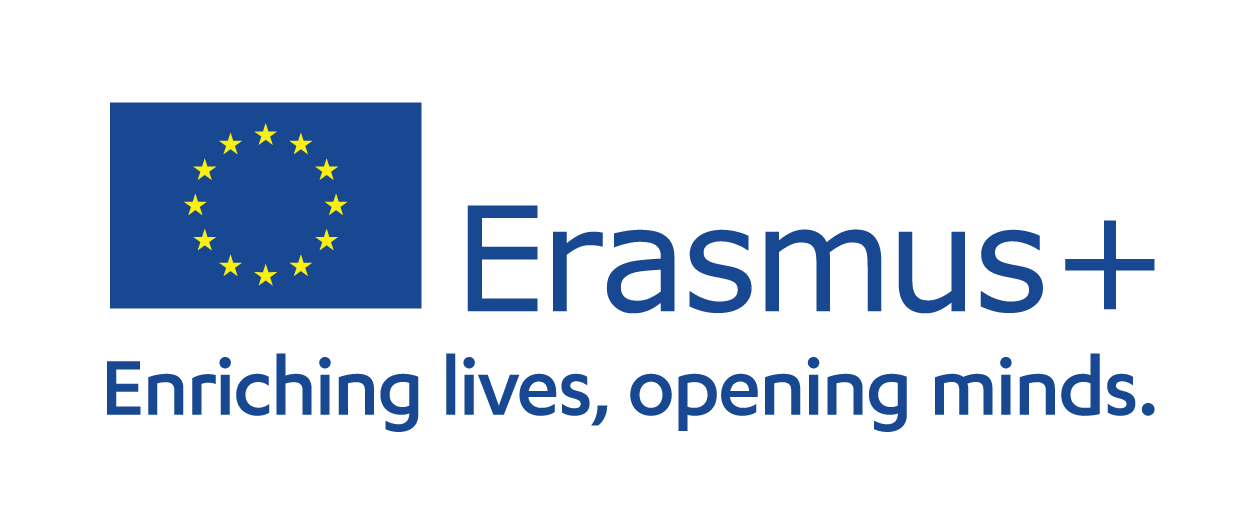 Social Media Advertising
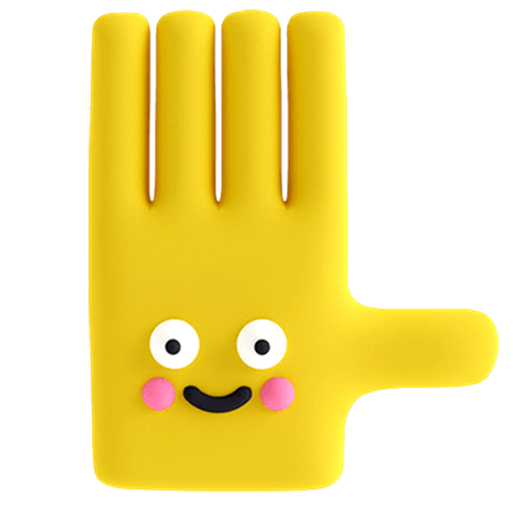 Advertising Technique: Emotional Appeal
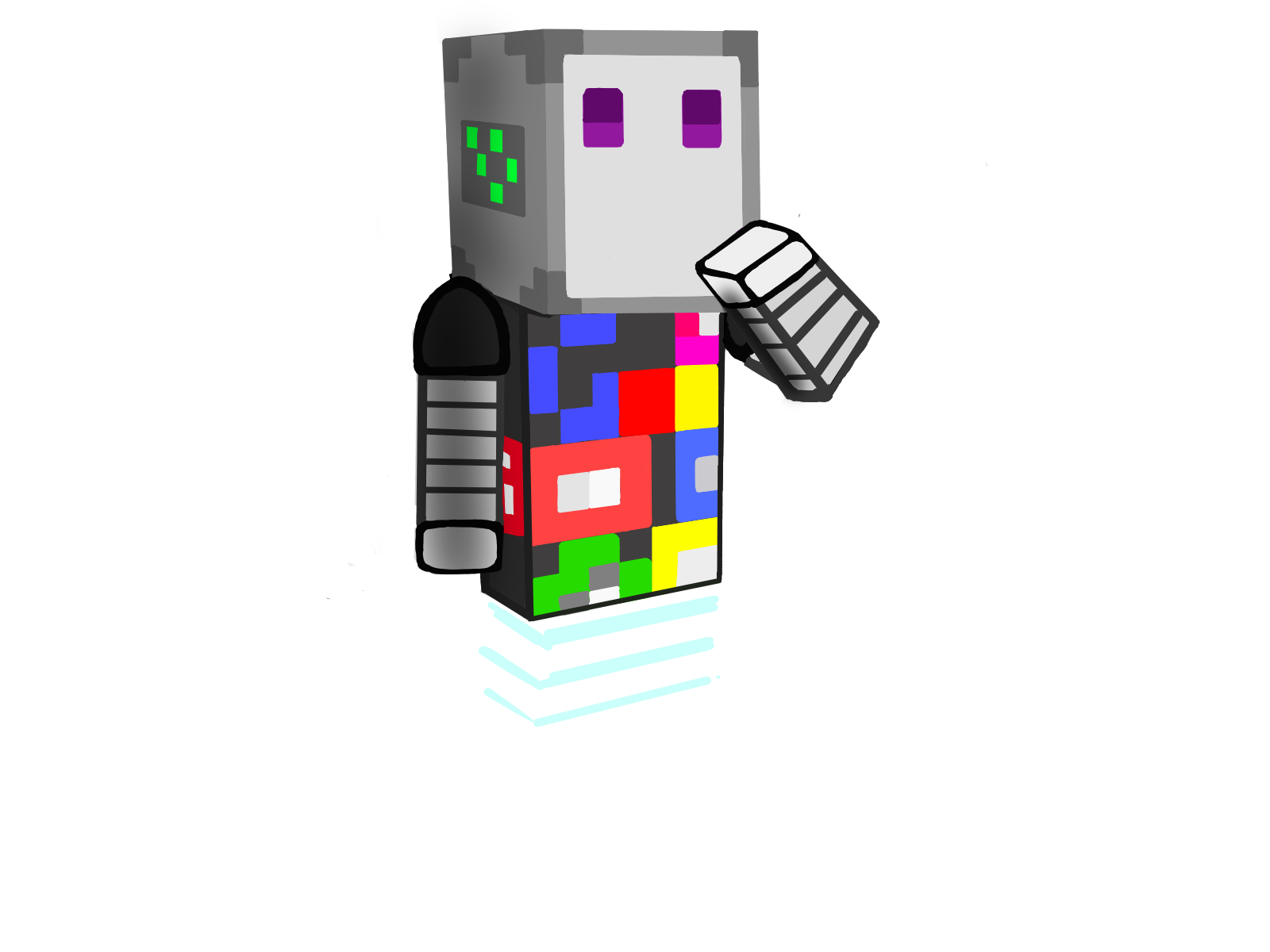 🍿 Create Unforgettable Moments with [Movie Streaming Service] Family Movie Night! 🎥
Gather the family for a cinematic adventure. Enjoy quality time and laughter together. #FamilyFun
Target: Children, and Parents seeking family-friendly entertainment options 
and quality bonding time.
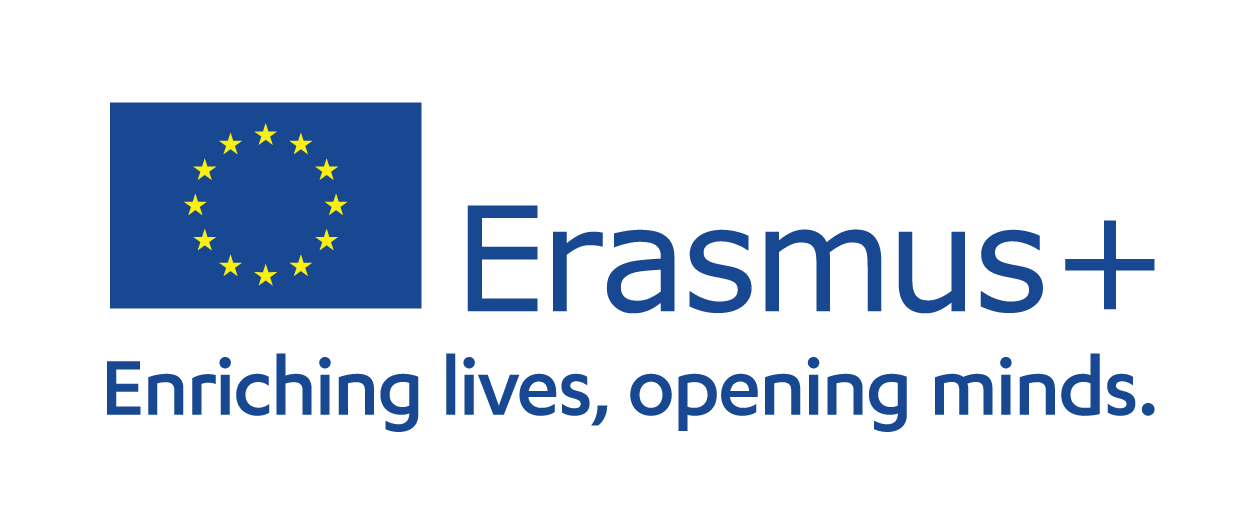 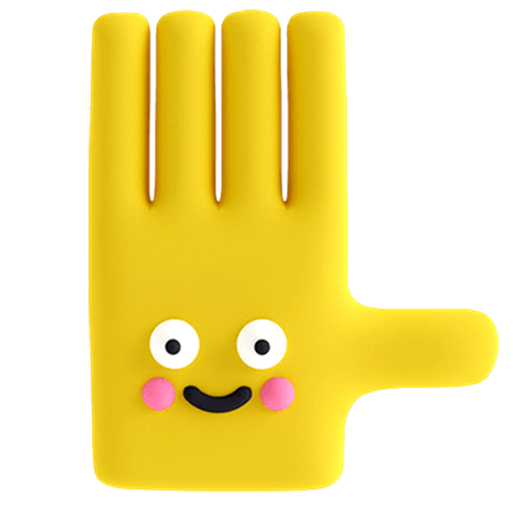 What Type of Social Media Advertising is this?

Who is the target?
👨‍👩‍👧‍👦 Strengthen Your Parenting Skills with [Workshop Name]! 👪
Join our interactive workshop for expert guidance and support. Elevate your parenting journey. #EmpoweredParents
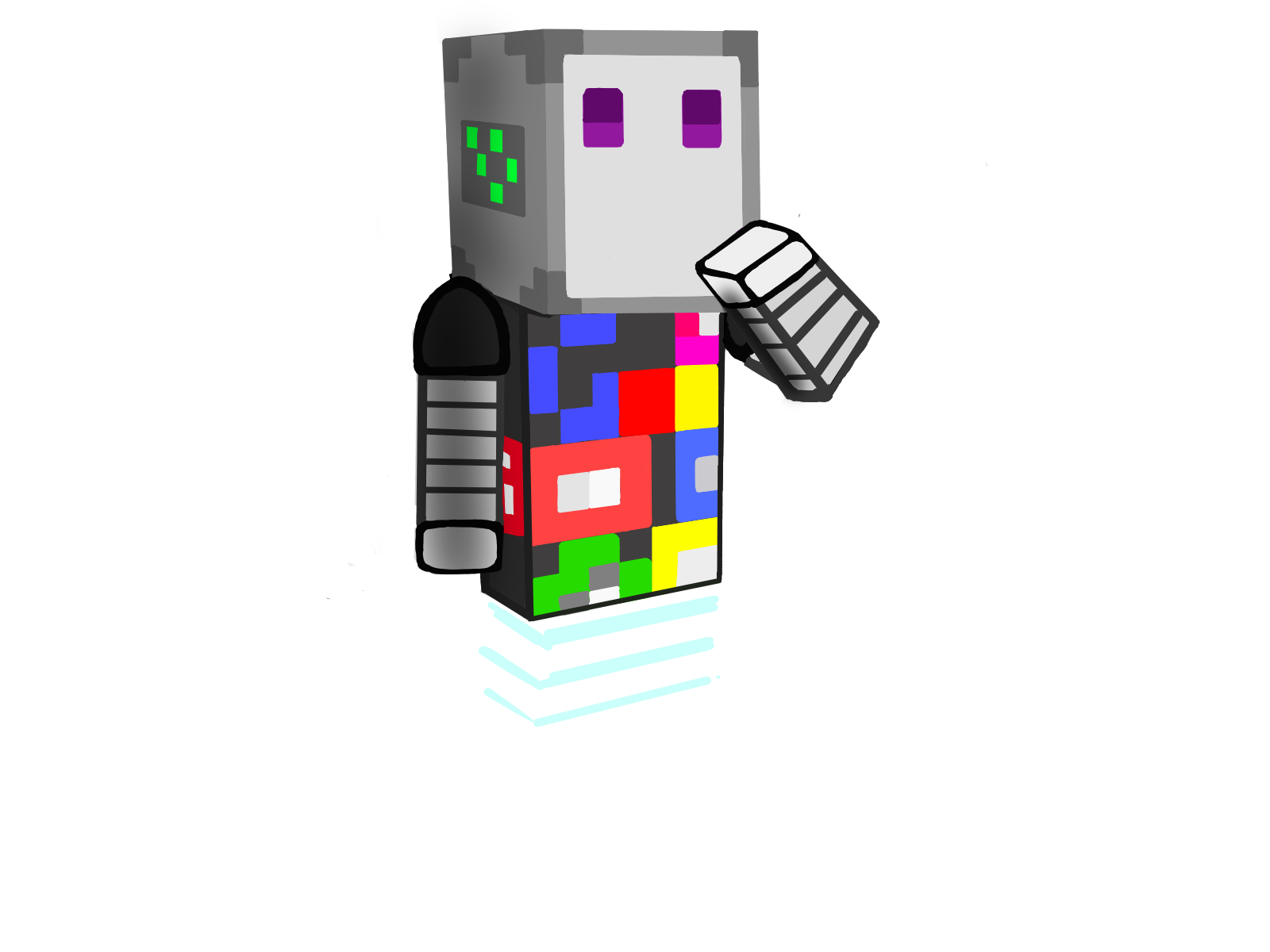 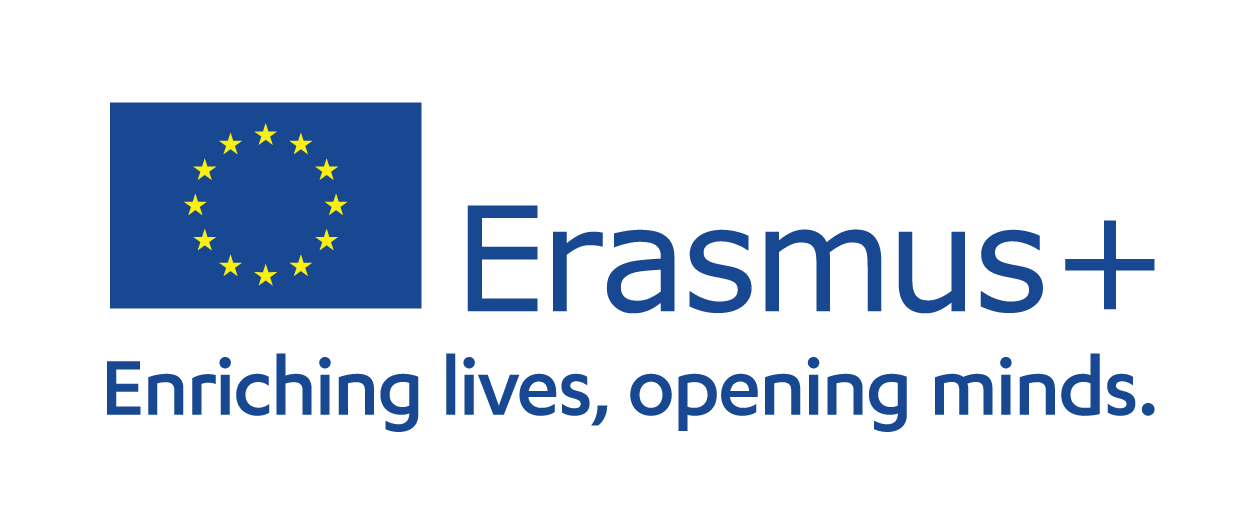 Social Media Advertising
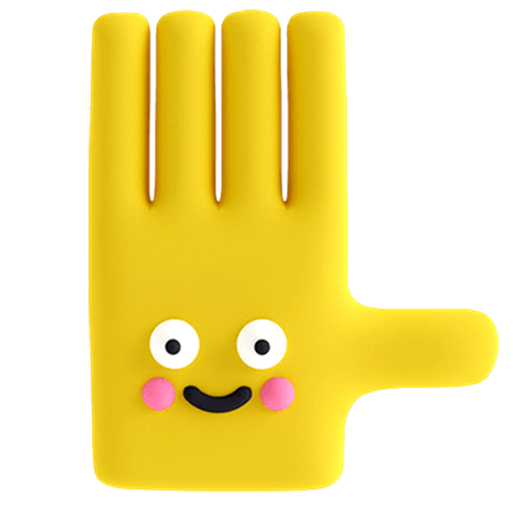 Advertising Technique: Special Offer
👨‍👩‍👧‍👦 Strengthen Your Parenting Skills with [Workshop Name]! 👪
Join our interactive workshop for expert guidance and support. Elevate your parenting journey. #EmpoweredParents
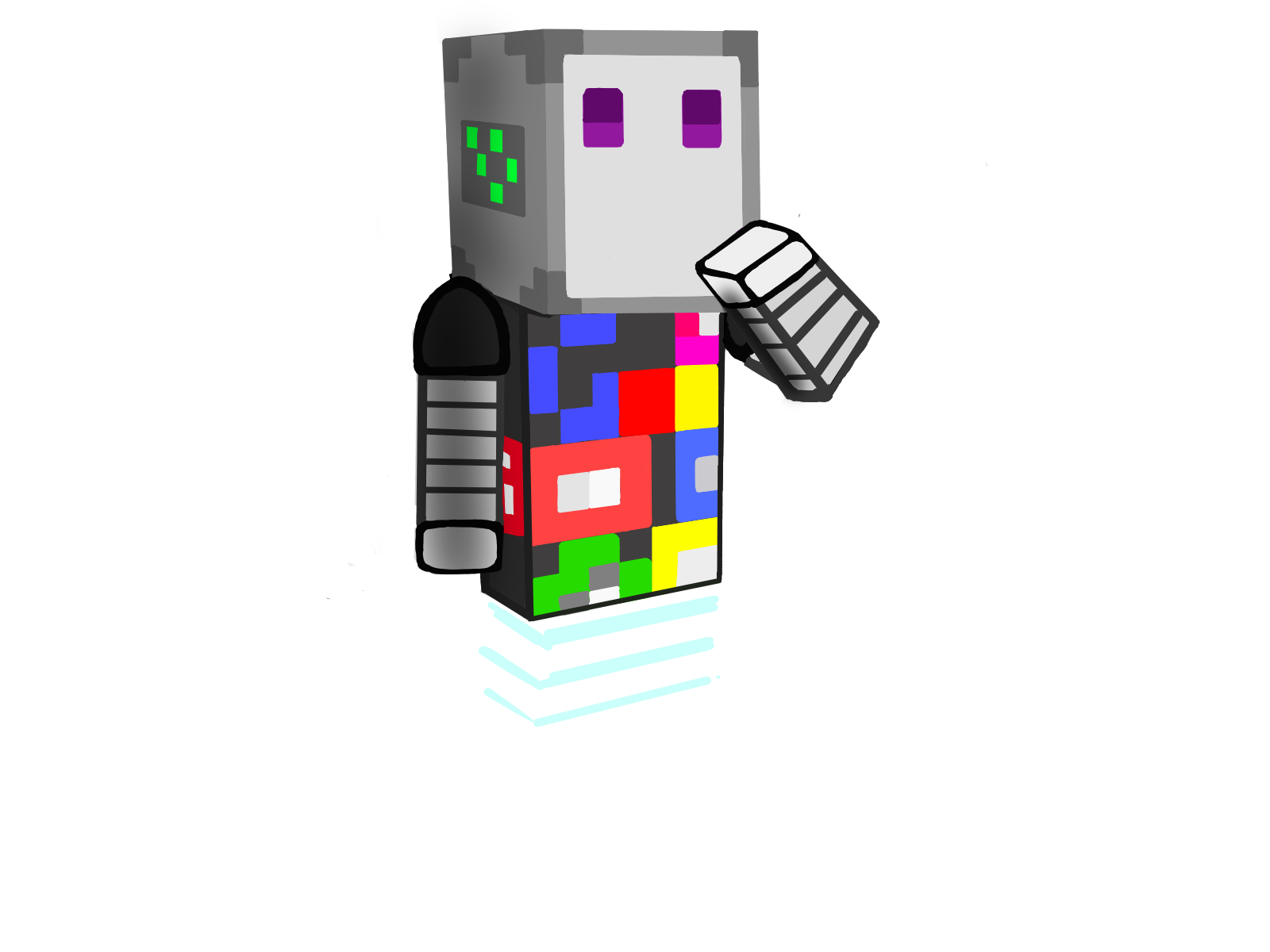 Target: Parents seeking parenting advice and strategies to enhance their parenting skills
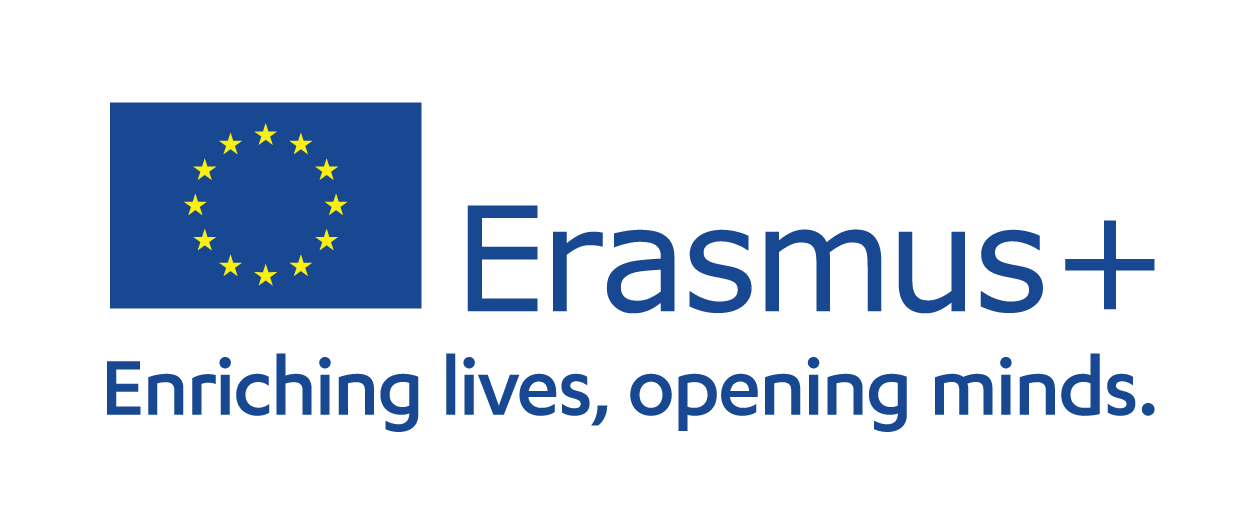 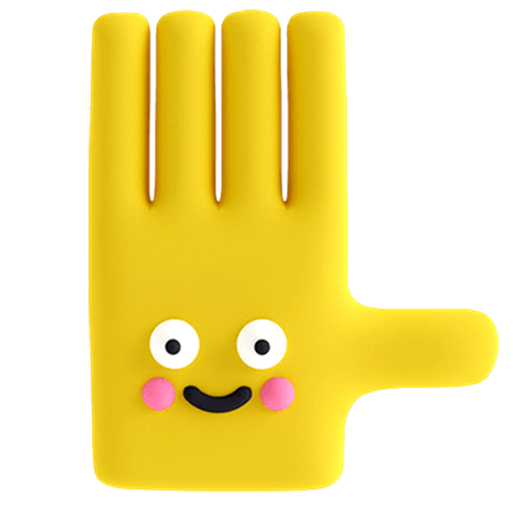 What Type of Social Media Advertising is this?

Who is the target?
☕ Start Your Day Right with [Coffee Shop] Brews! ☀️
Indulge in the rich aroma and flavor of our handcrafted coffees. Your daily dose of happiness awaits. #MorningMood
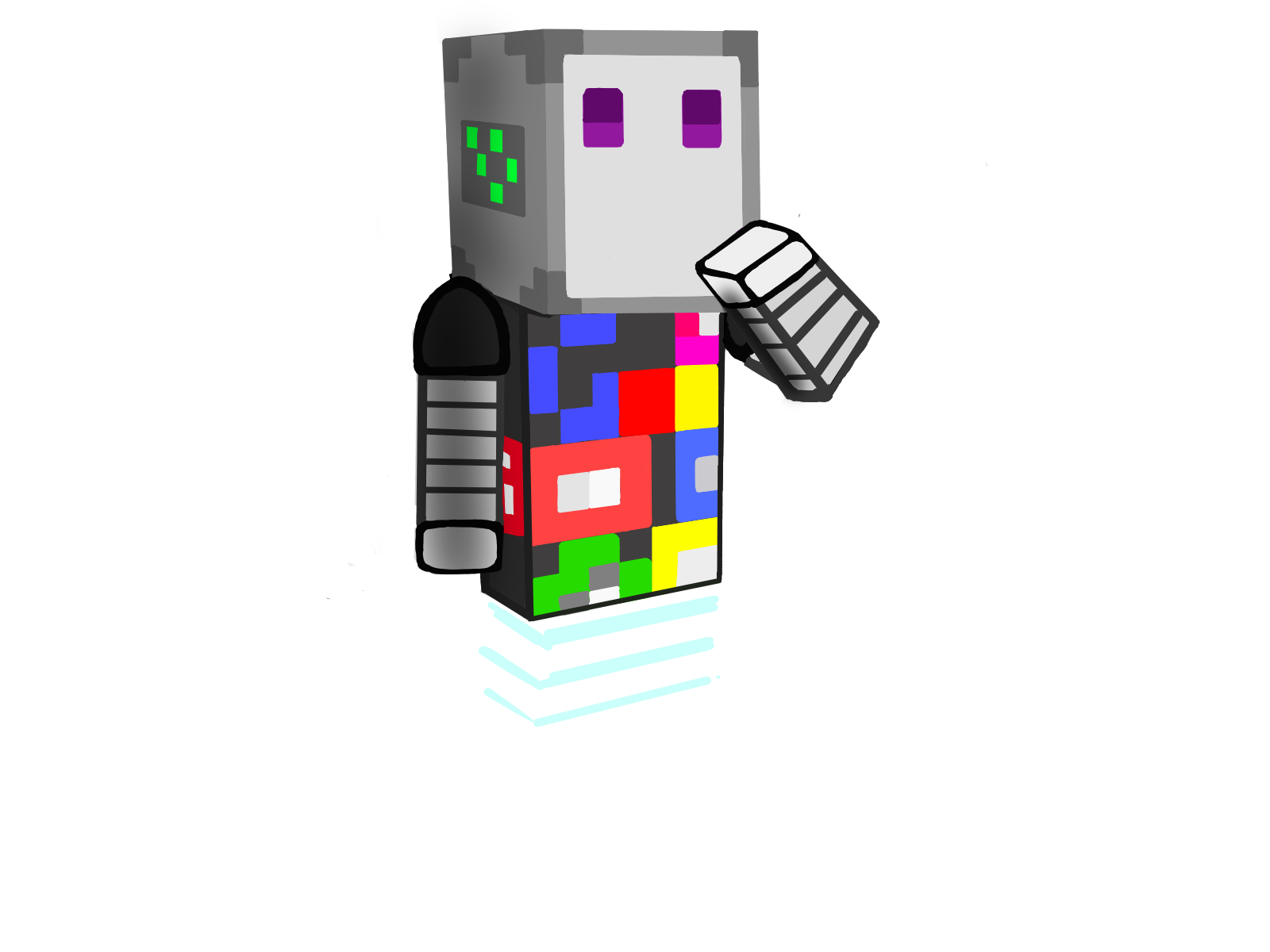 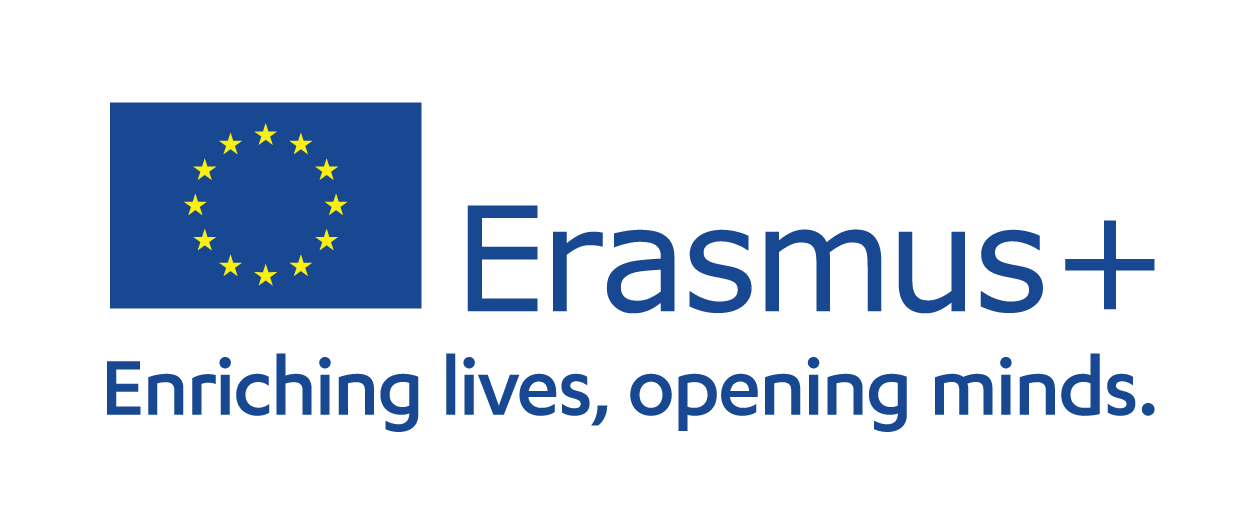 Social Media Advertising
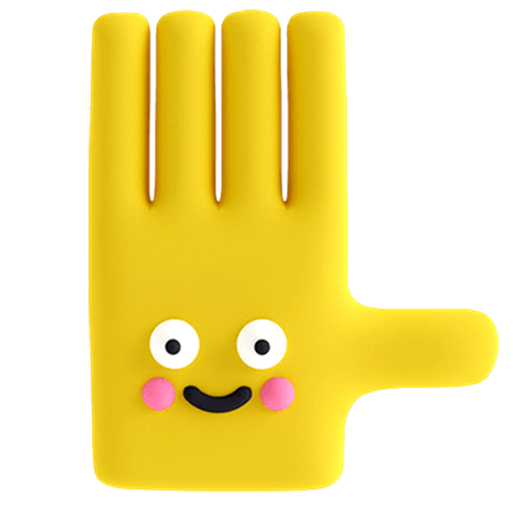 Advertising Technique: Special Offer
☕ Start Your Day Right with [Coffee Shop] Brews! ☀️
Indulge in the rich aroma and flavor of our handcrafted coffees. Your daily dose of happiness awaits. #MorningMood
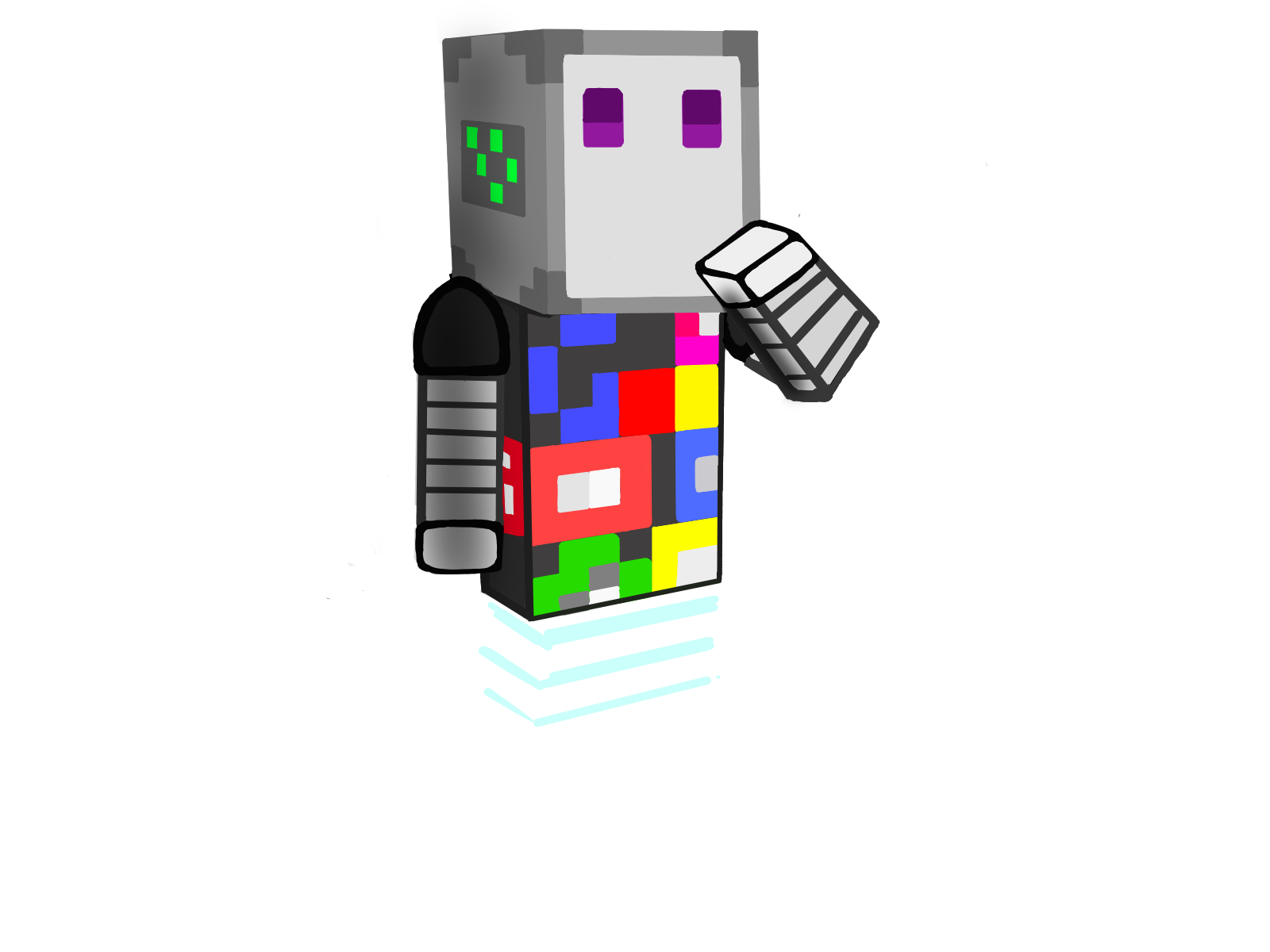 Target: Sports enthusiasts, young adults, teenagers seeking an energy boost
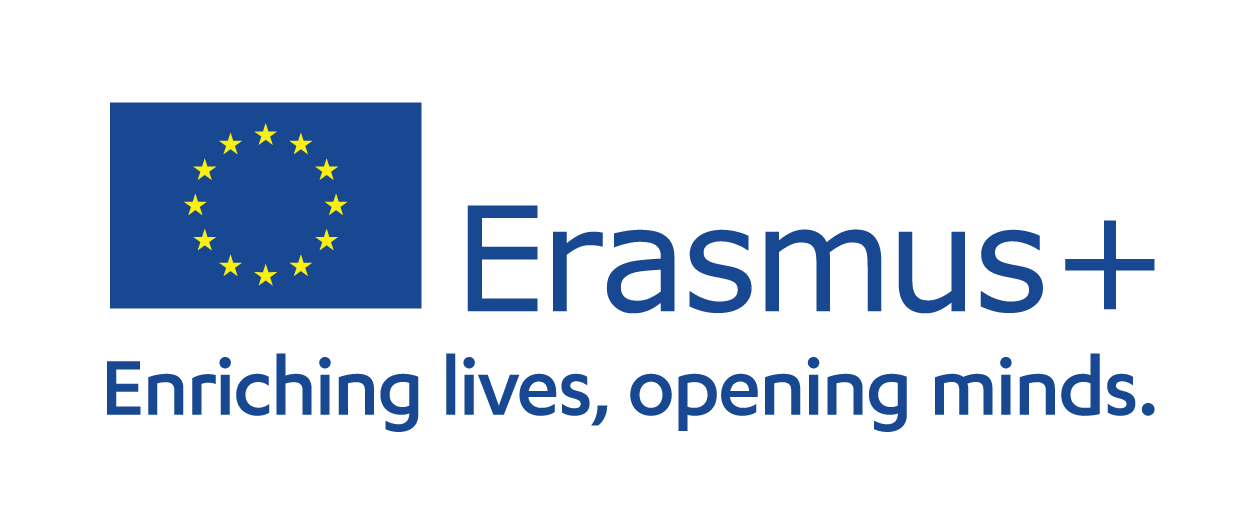 What’s the technique used in this example?
🌟 Brighten Someone's Day with Love and Flowers! 🌼 Share heartfelt moments with our enchanting flower bouquets. Every petal tells a story of love and care. Send a burst of happiness to your loved ones today. Experience the joy of giving and make memories that last a lifetime. Order now to spread love and smiles! #ShareHappiness #MomentsOfLove
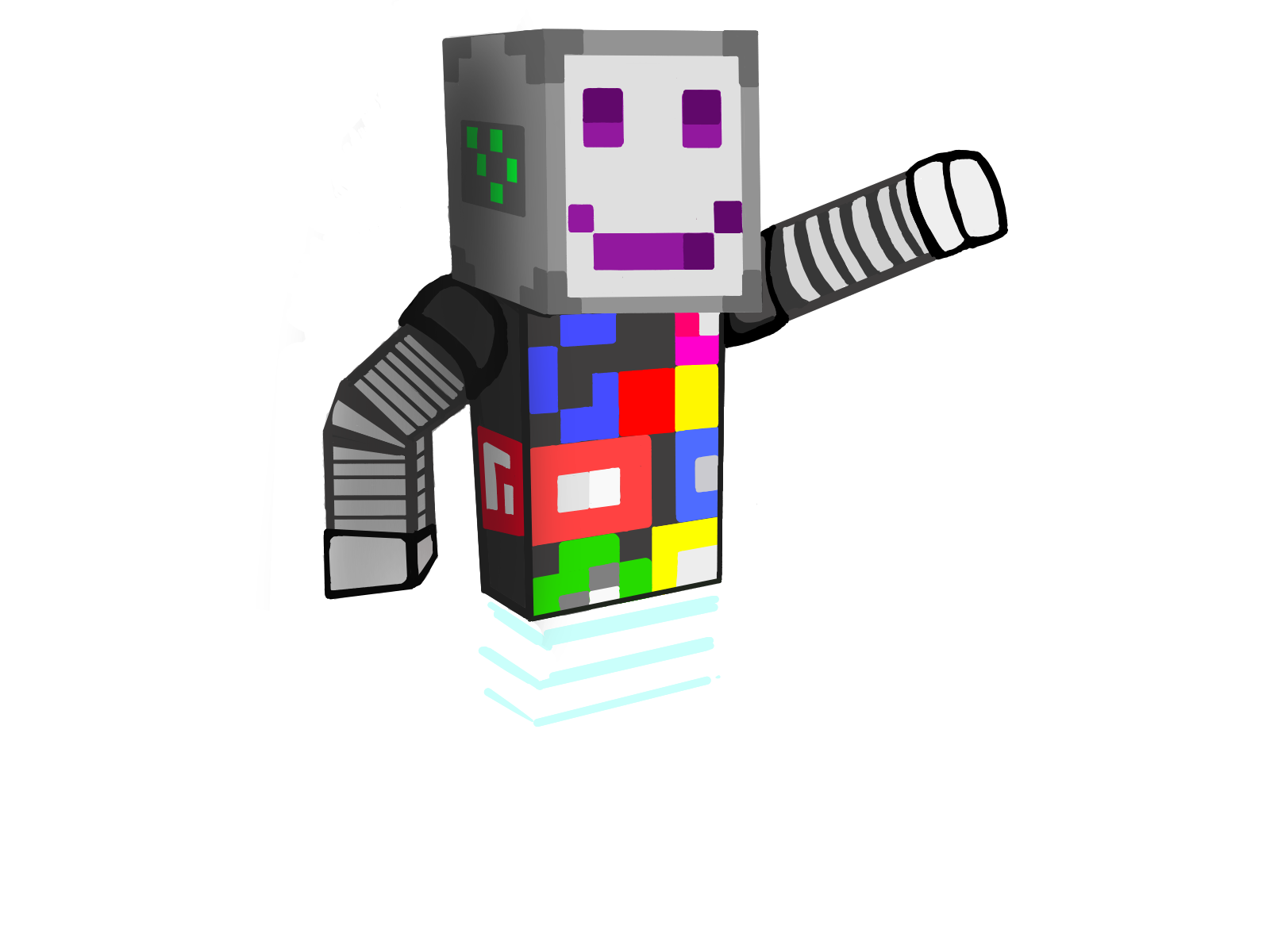 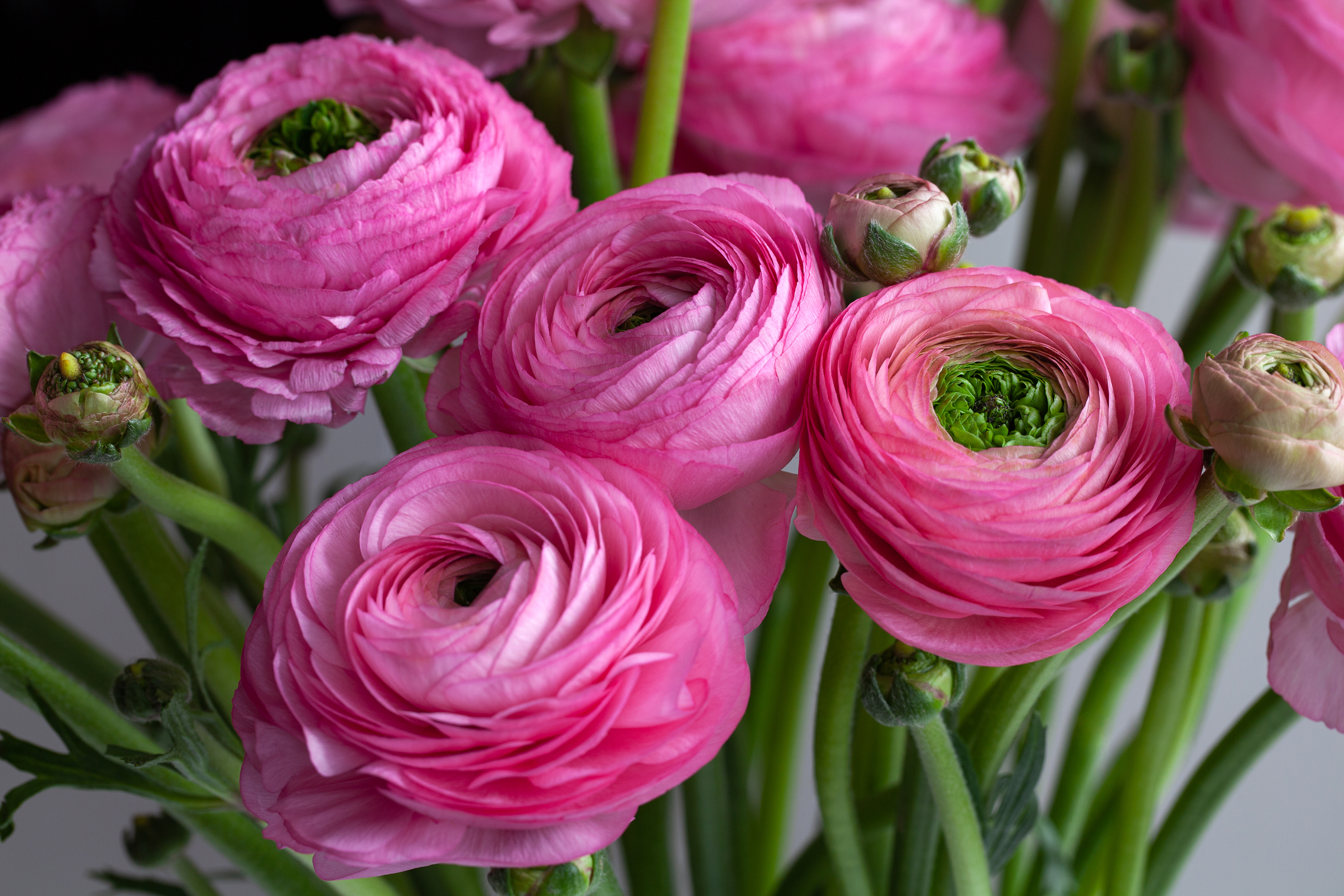 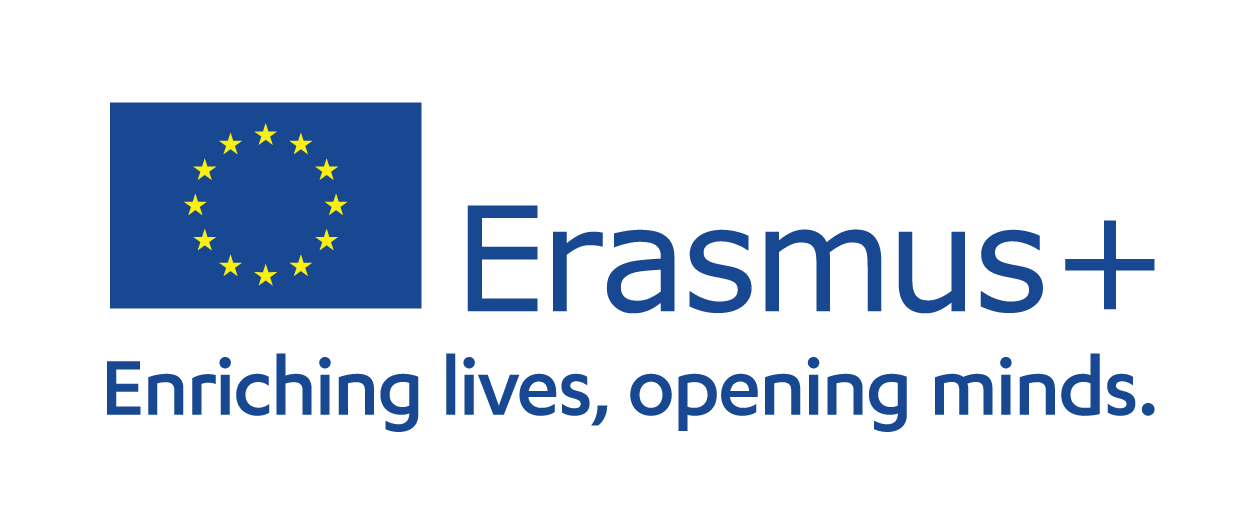 What’s the technique used in this example?
Special Offer
🌟 Brighten Someone's Day with Love and Flowers! 🌼 Share heartfelt moments with our enchanting flower bouquets. Every petal tells a story of love and care. Send a burst of happiness to your loved ones today. Experience the joy of giving and make memories that last a lifetime. Order now to spread love and smiles! #ShareHappiness #MomentsOfLove
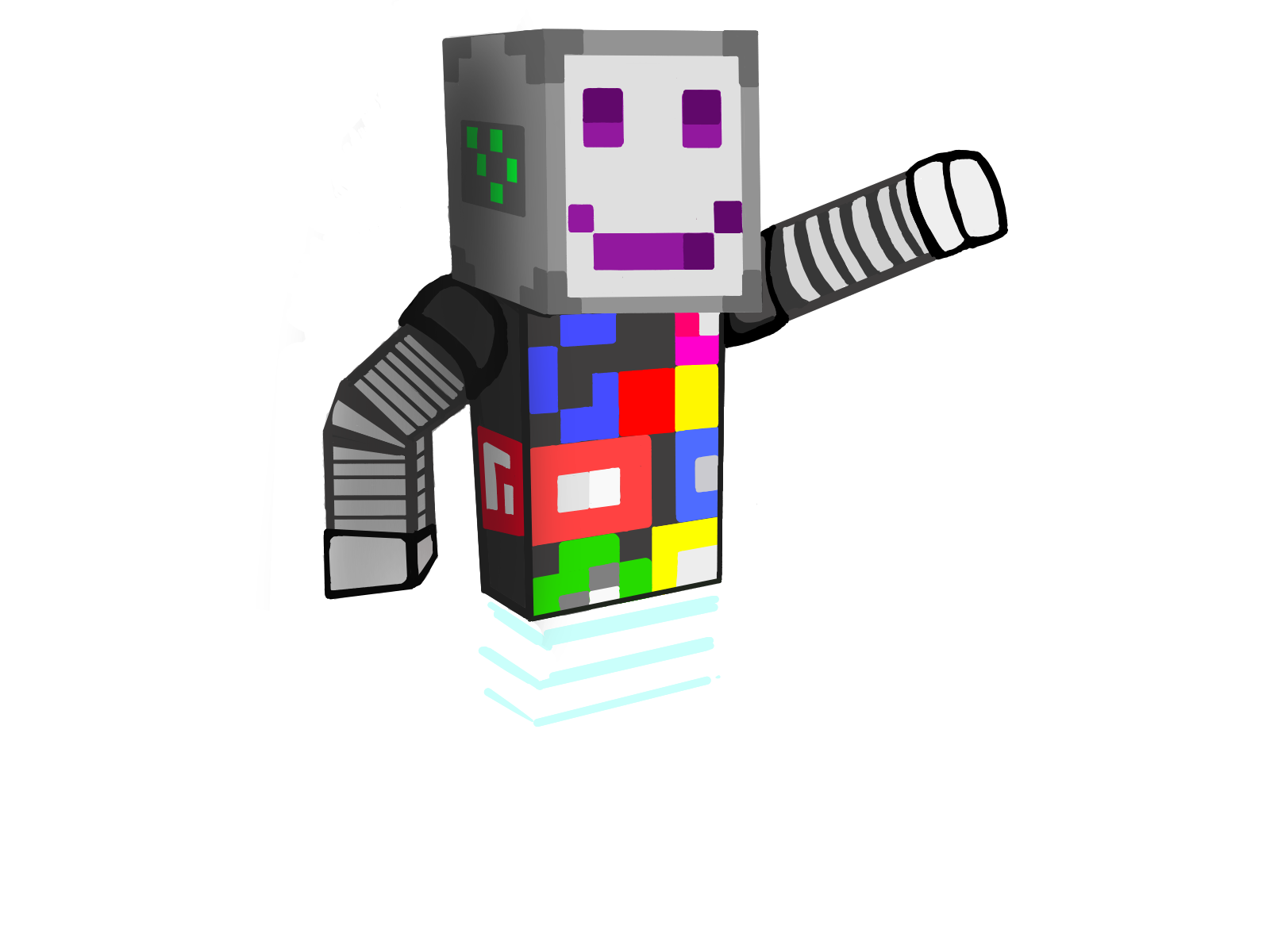 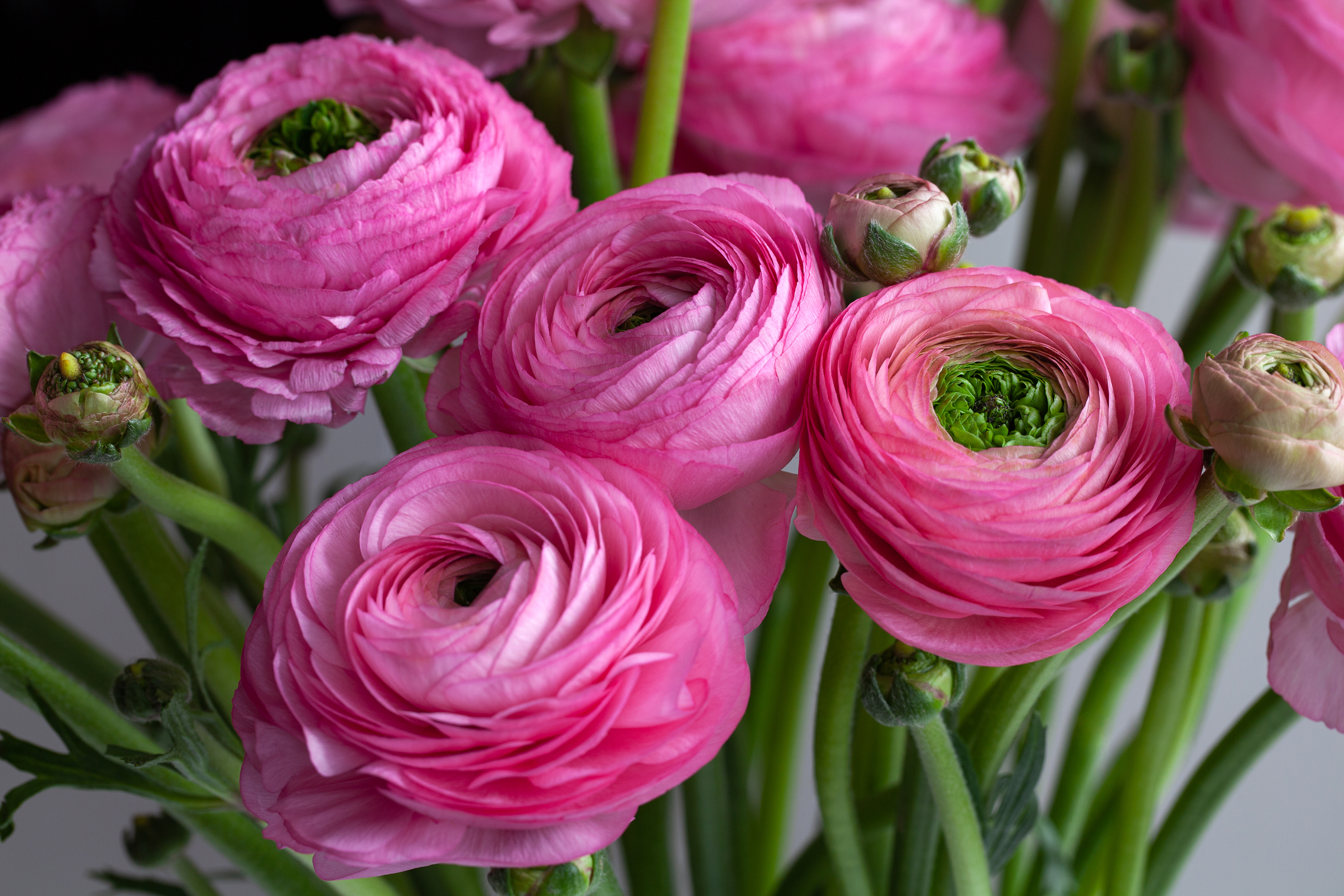 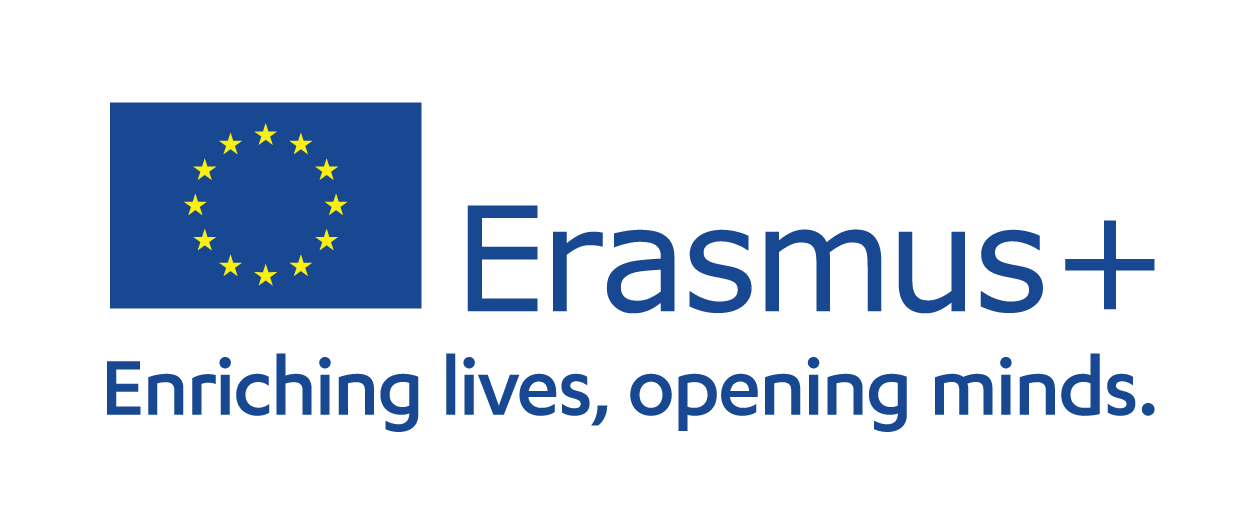 What’s the technique used in this example?
🌟 Step into Confidence with [Celebrity Name]'s Choice! 🌟 Discover the secret to radiant skin with [Skincare Brand]. Recommended by the sensational [Celebrity Name], our skincare products are your path to glowing beauty. Join the ranks of those who trust the best. Unlock your skin's potential today! #CelebrityApproved #GlowingBeauty
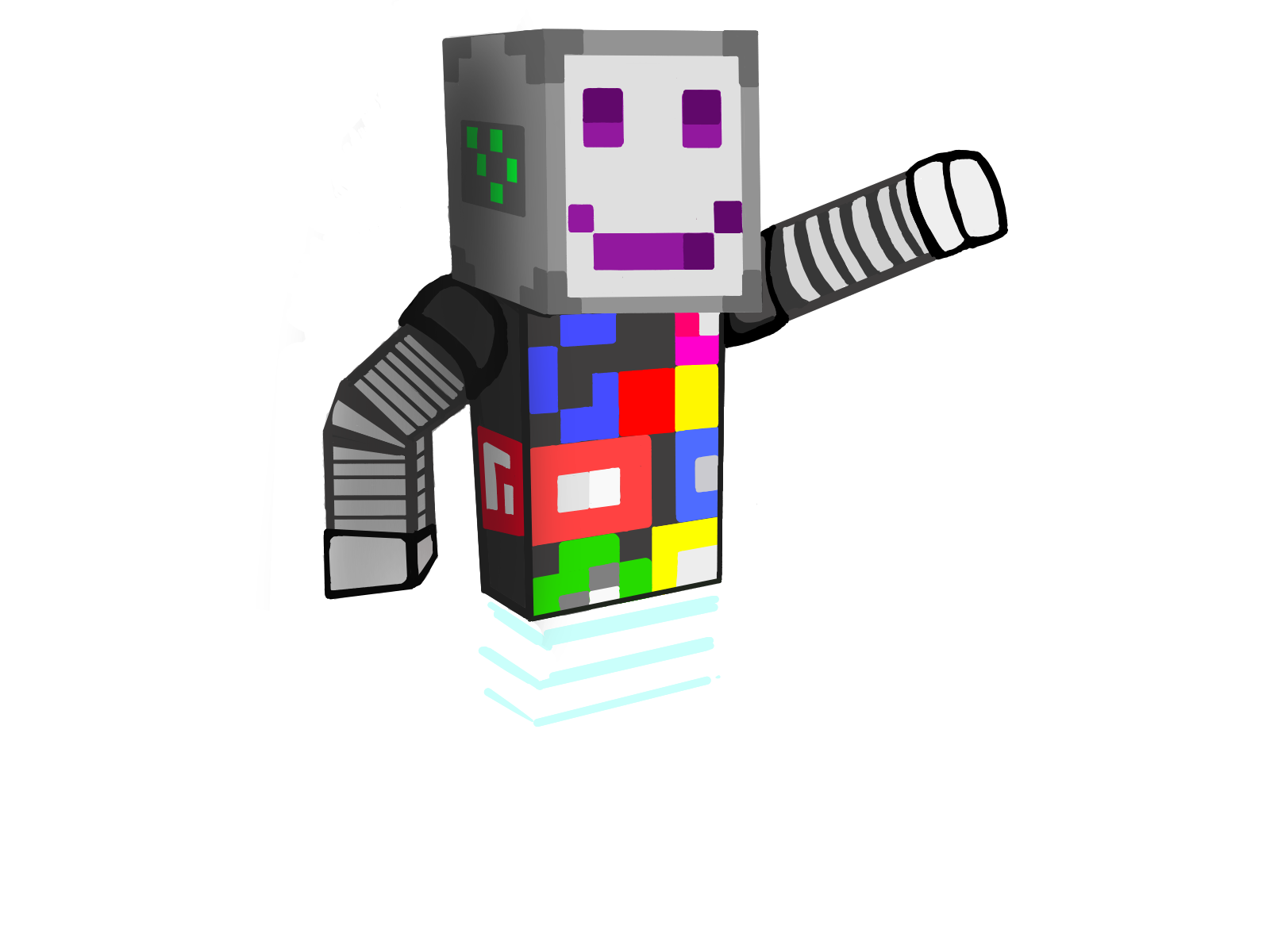 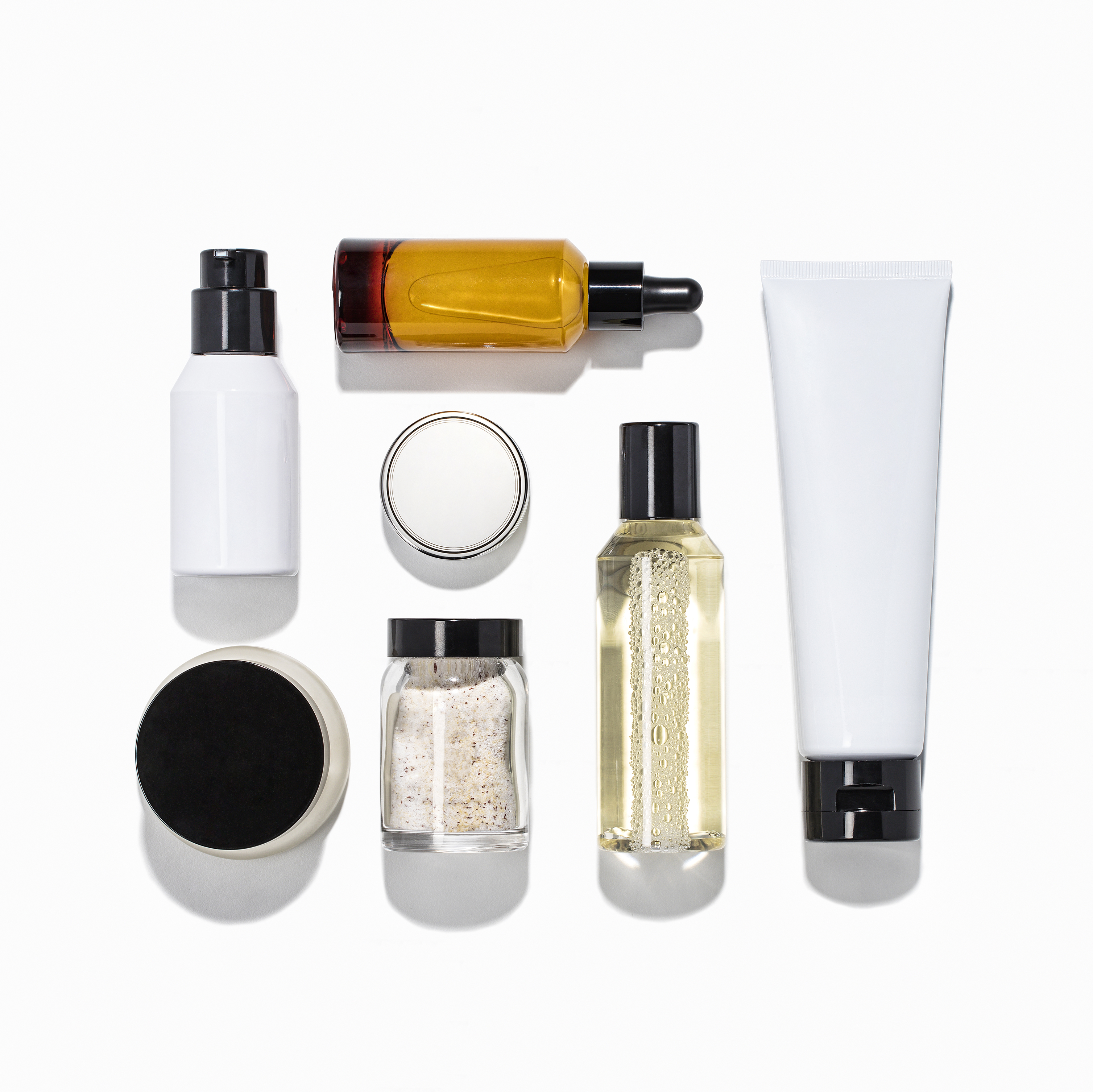 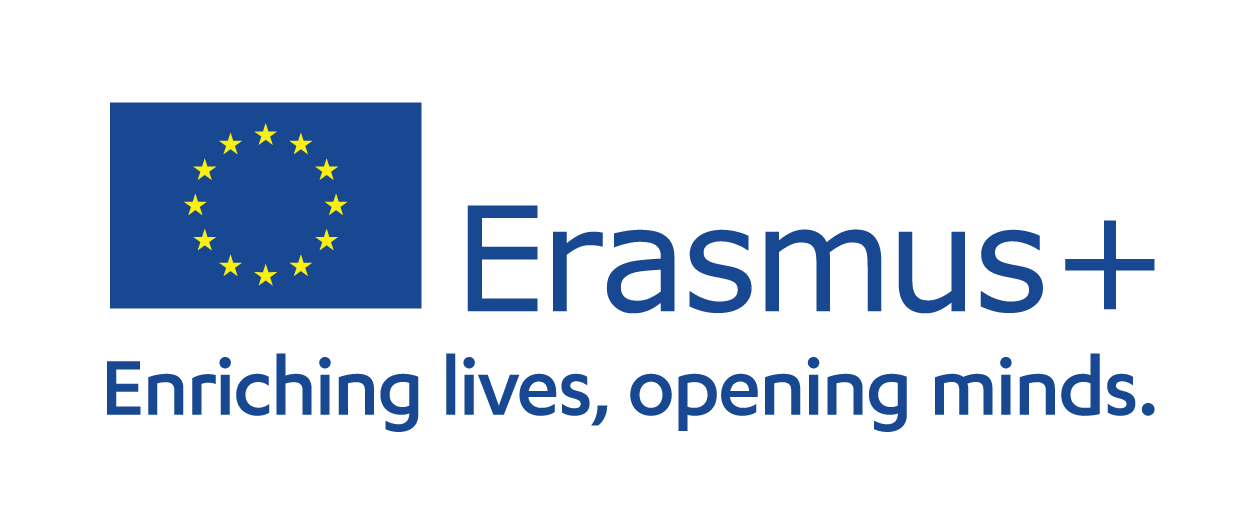 What’s the technique used in this example?
Celebrity Endorsement
🌟 Step into Confidence with [Celebrity Name]'s Choice! 🌟 Discover the secret to radiant skin with [Skincare Brand]. Recommended by the sensational [Celebrity Name], our skincare products are your path to glowing beauty. Join the ranks of those who trust the best. Unlock your skin's potential today! #CelebrityApproved #GlowingBeauty
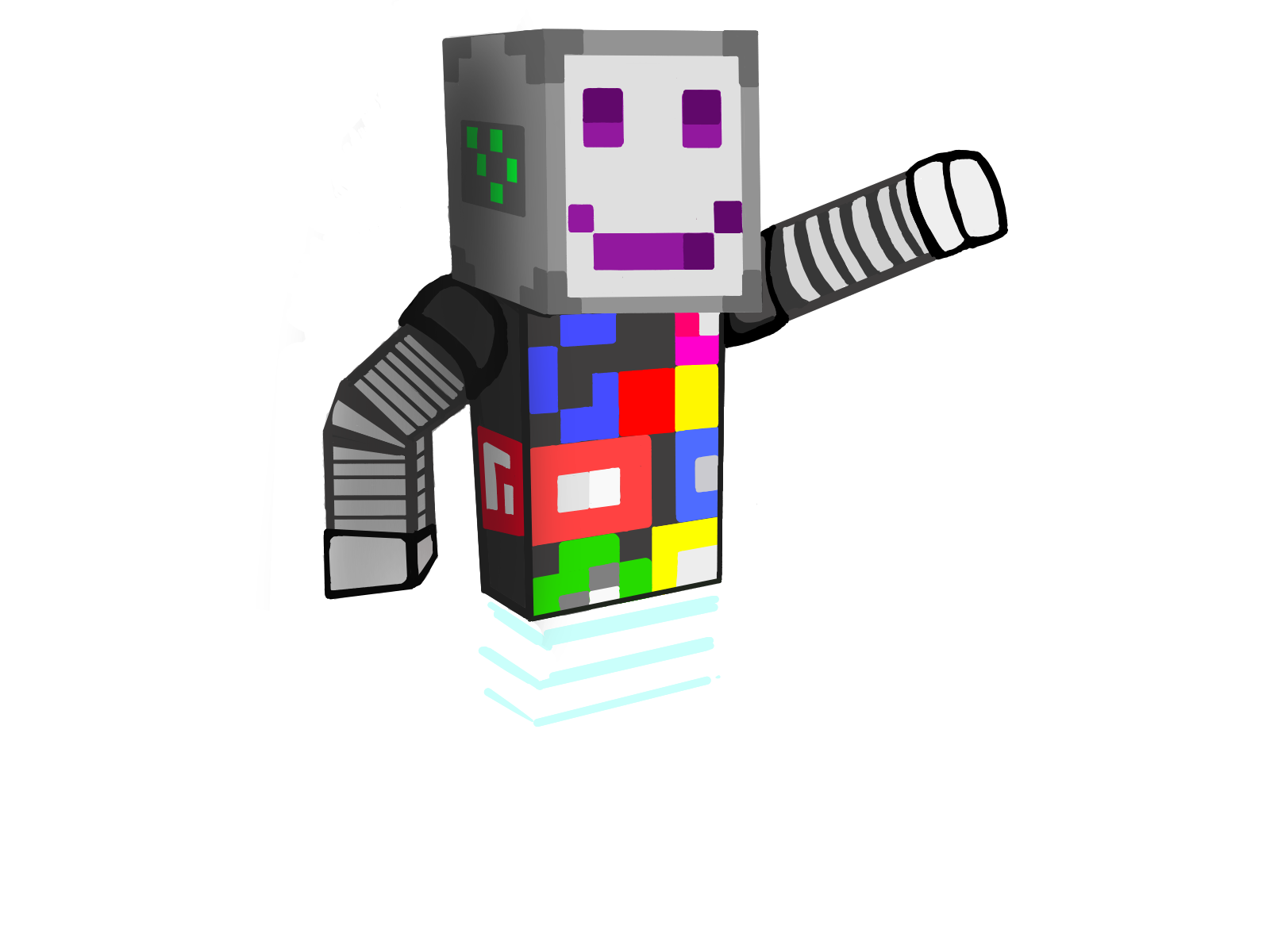 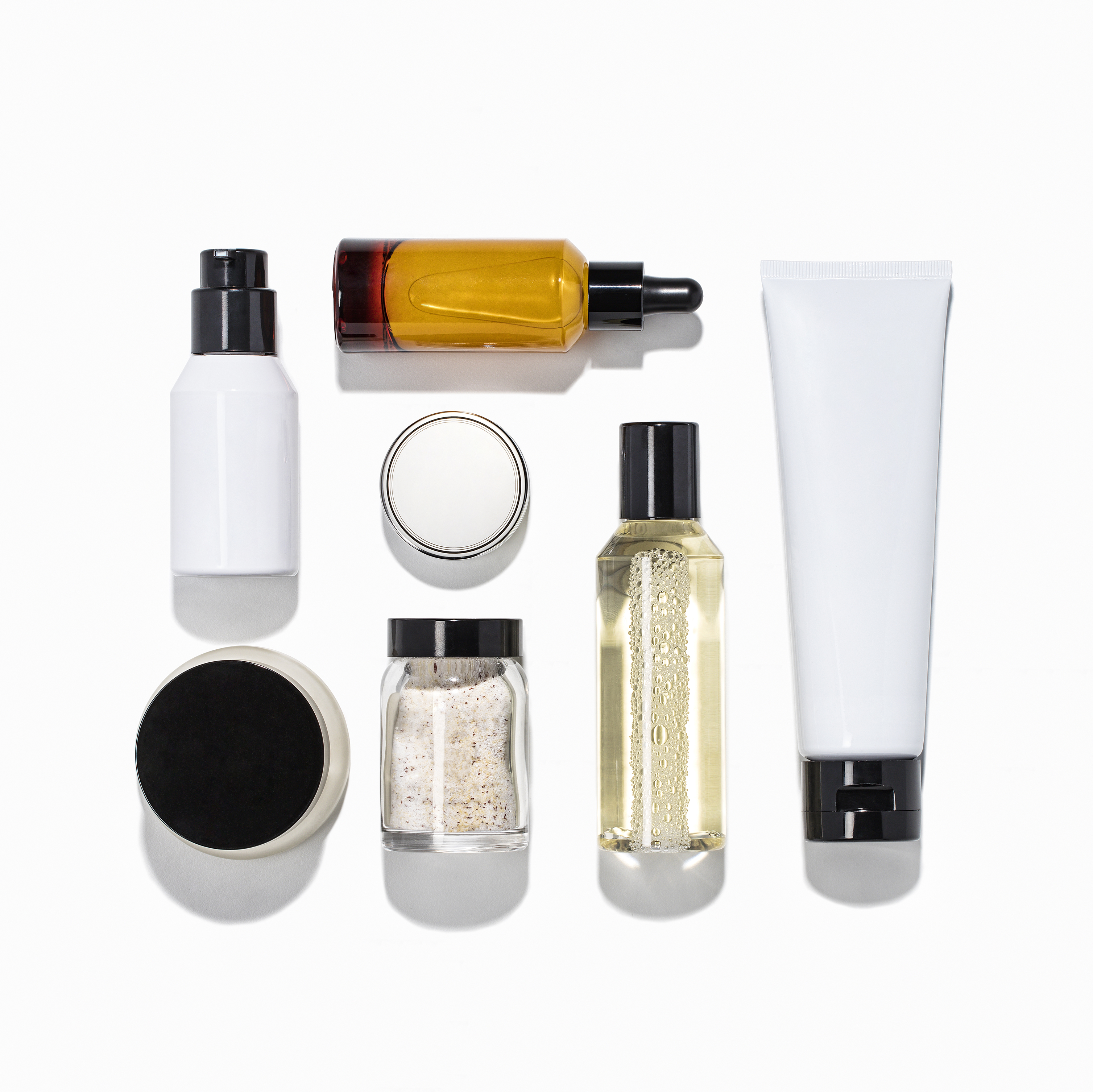 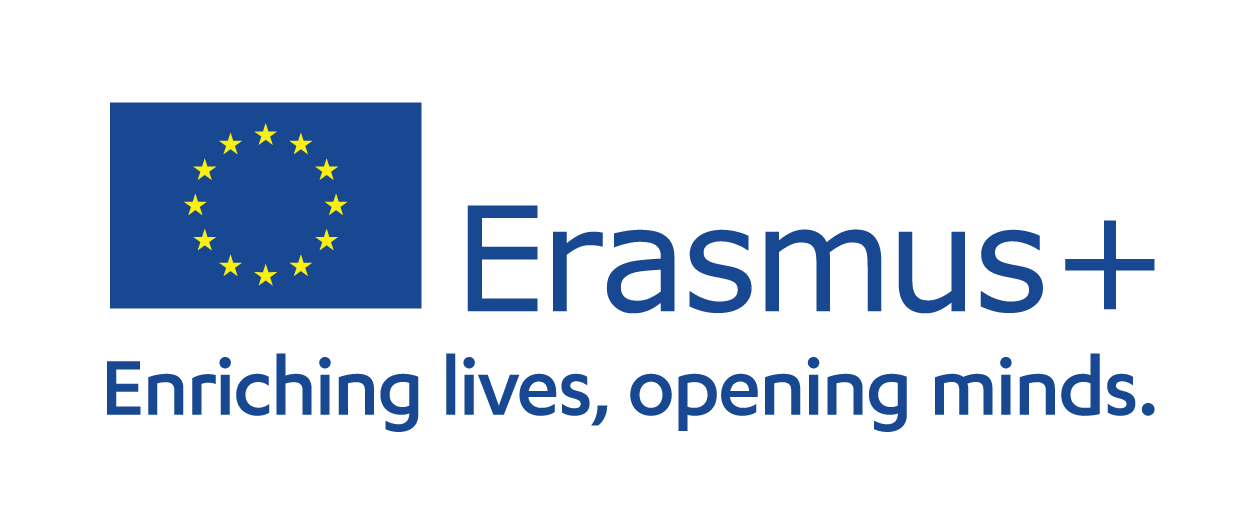 What’s the technique used in this example?
🎉 Exclusive Deal Alert: Get More, Pay Less! 🎉 Upgrade your tech game with [Gadget Store]. Unleash the power of innovation at unbeatable prices. Shop now and enjoy jaw-dropping discounts on your favourite gadgets. Limited stock available, so hurry and grab yours today! #TechSavings #UpgradeNow
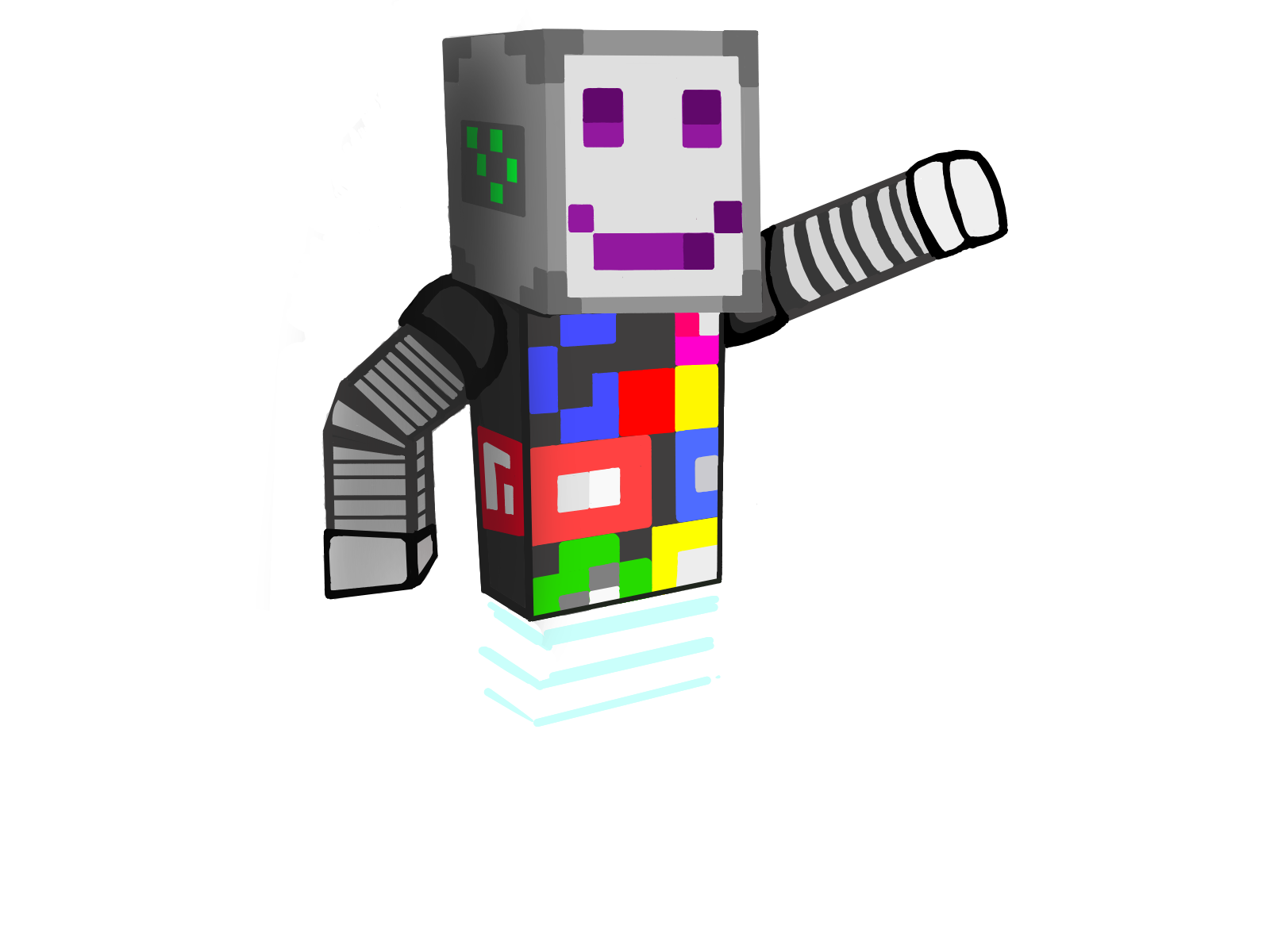 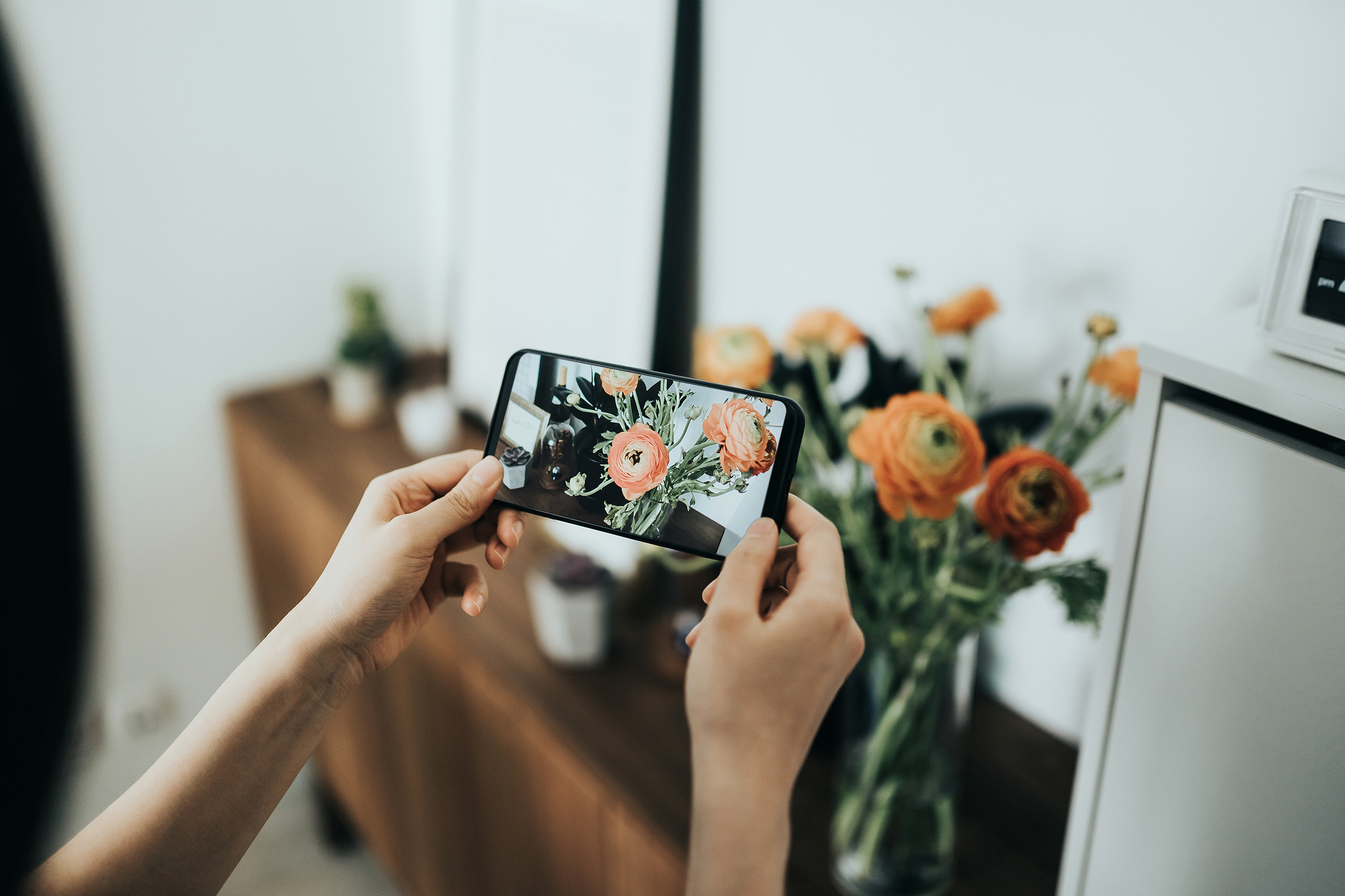 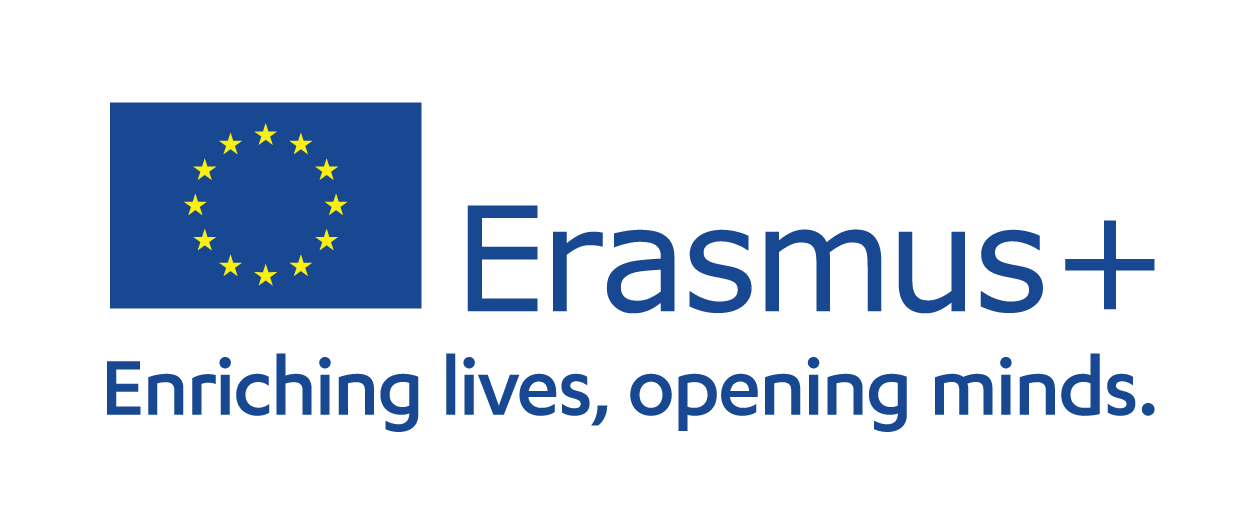 What’s the technique used in this example?
Emotional Appeal
🎉 Exclusive Deal Alert: Get More, Pay Less! 🎉 Upgrade your tech game with [Gadget Store]. Unleash the power of innovation at unbeatable prices. Shop now and enjoy jaw-dropping discounts on your favourite gadgets. Limited stock available, so hurry and grab yours today! #TechSavings #UpgradeNow
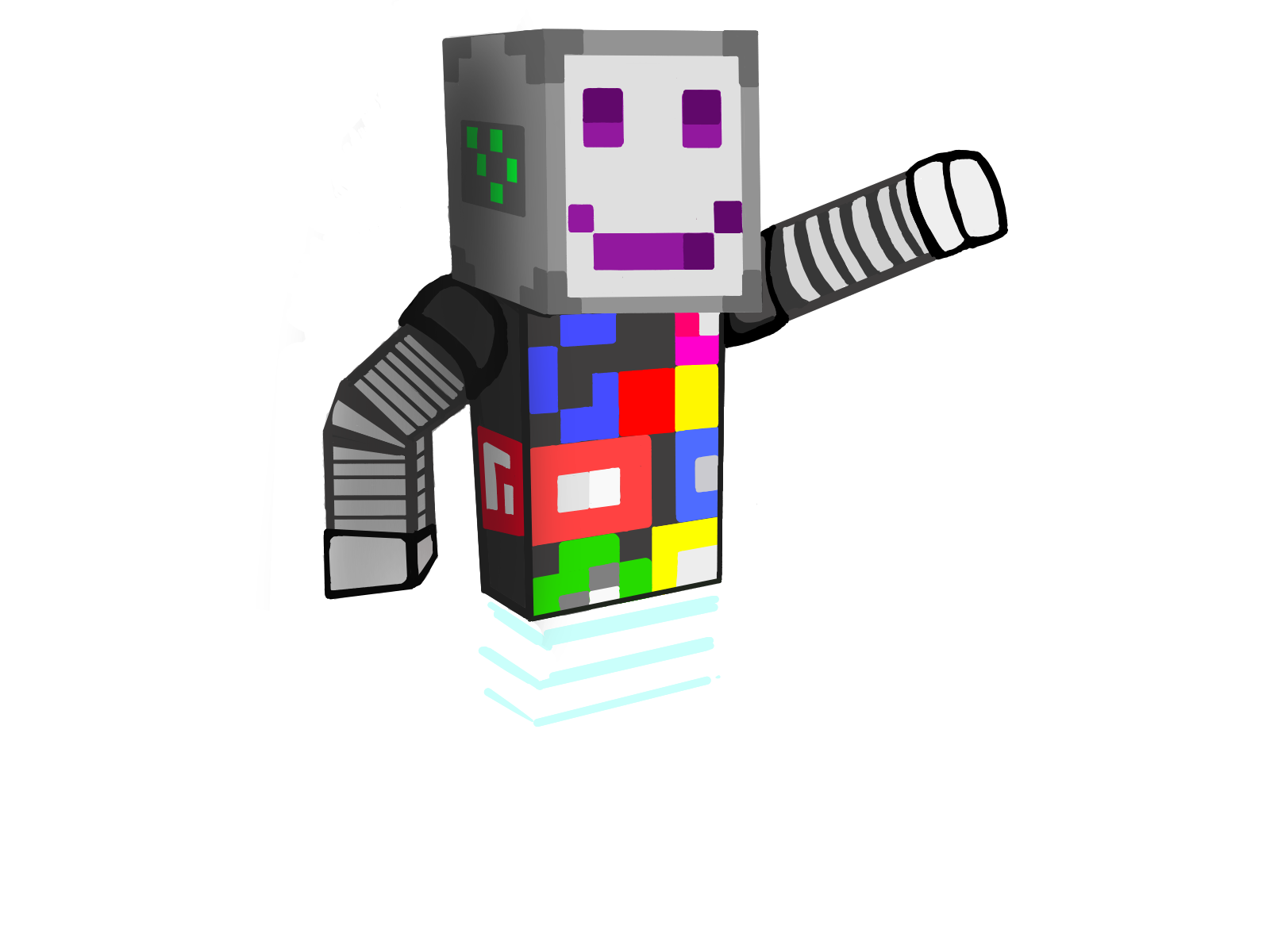 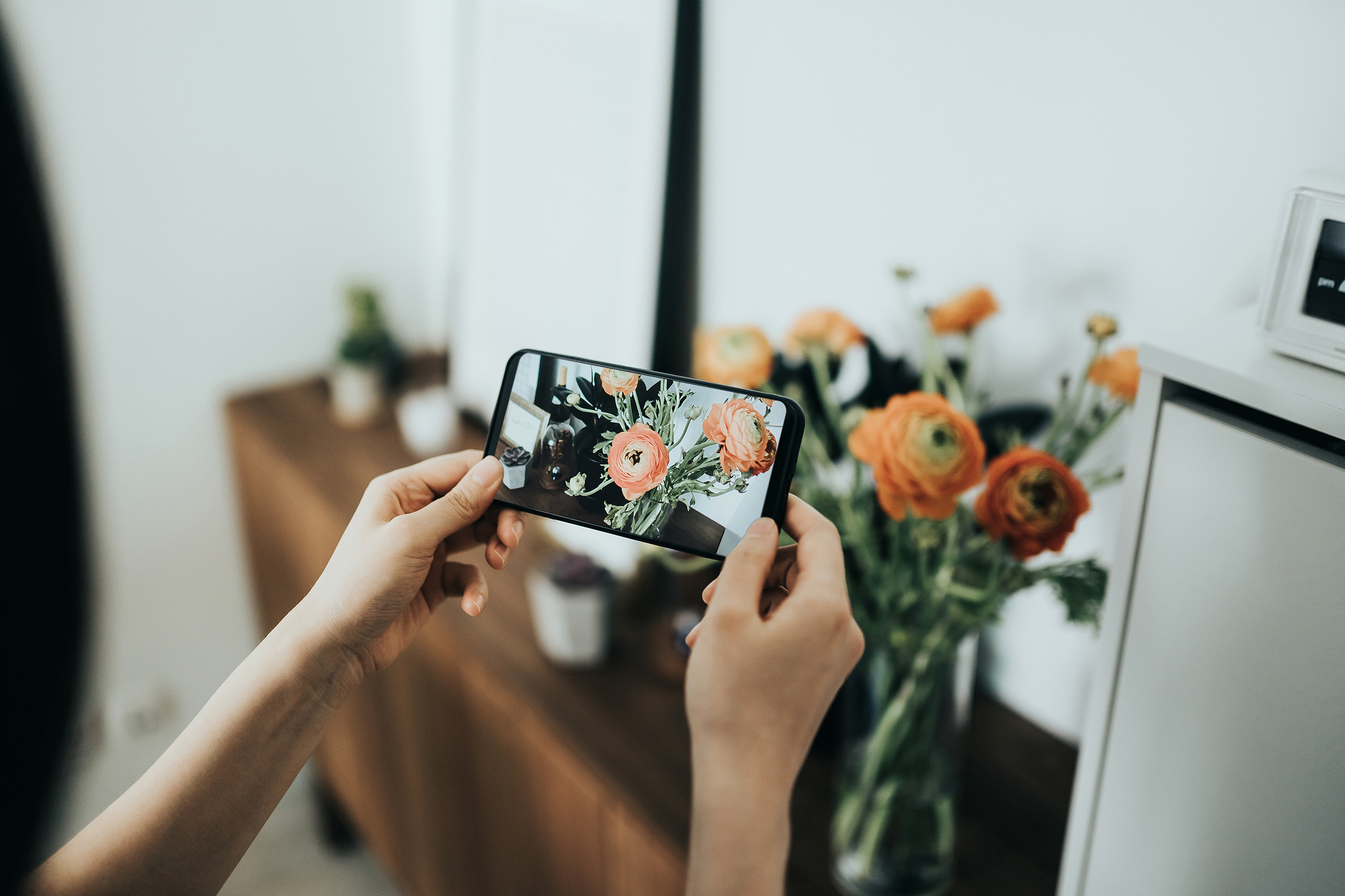 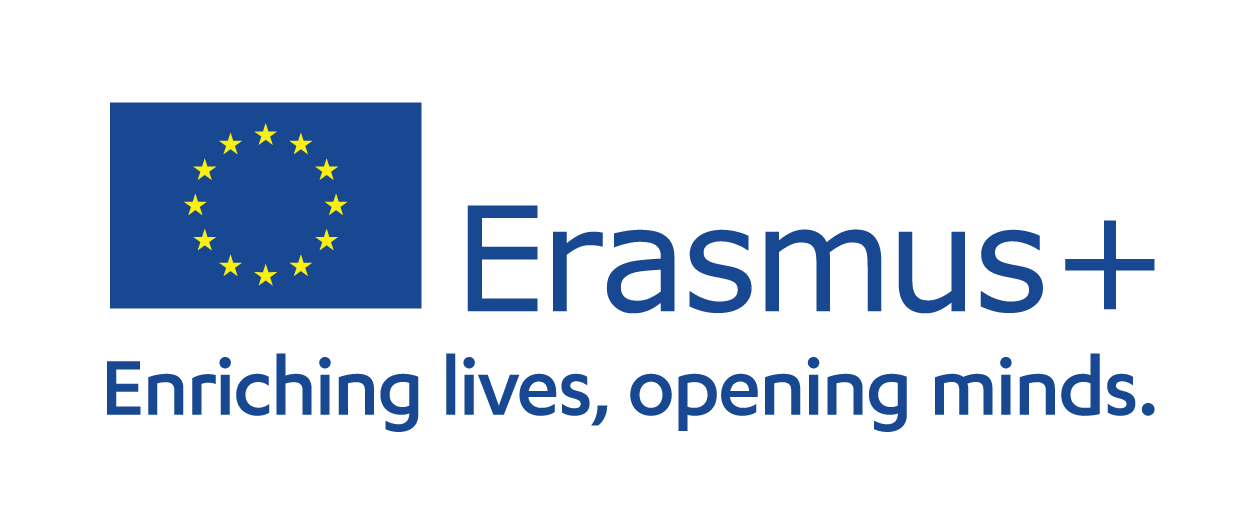 Using Social Media Safely
“A Safe and Responsible Social Media Profile”
What information should I include about myself?
What type of photos do I upload?
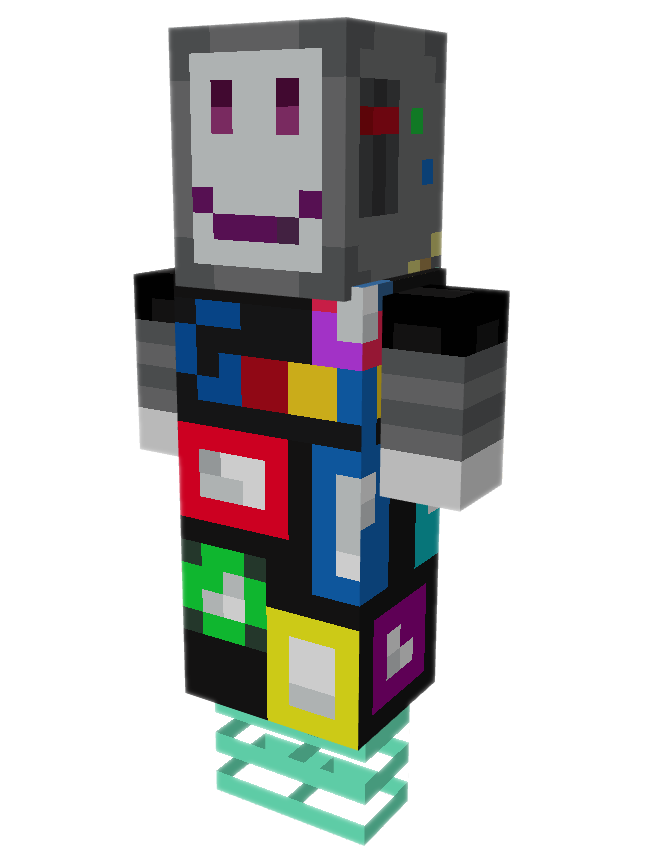 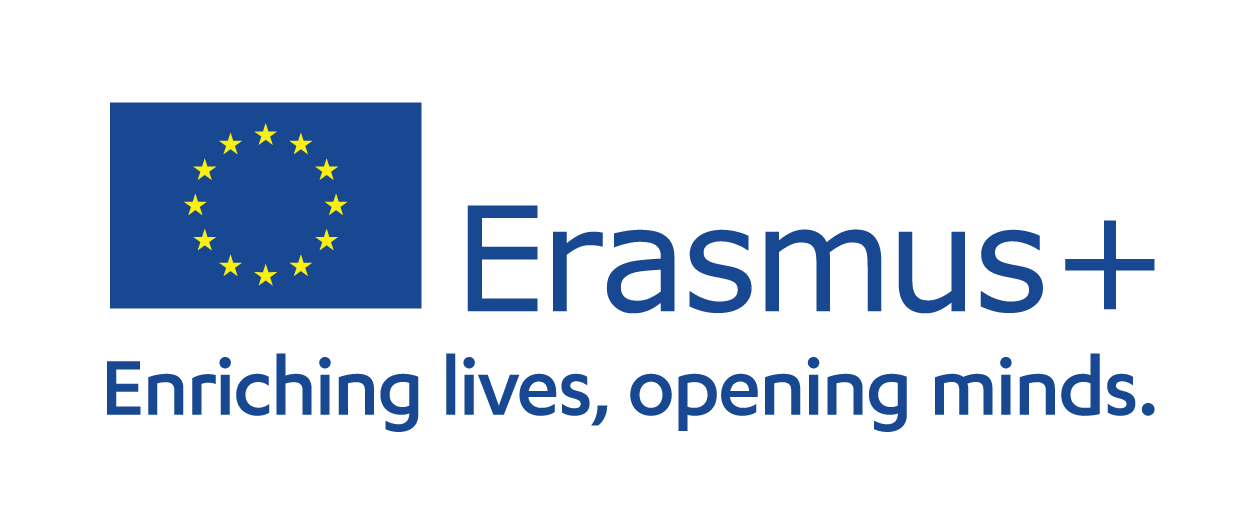 Using Social Media Safely
Protecting Personal Information
Can you tell me your mom’s maiden name? What’s your id number?
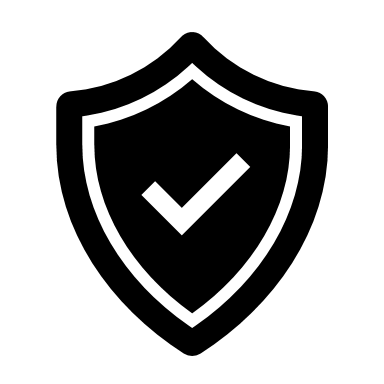 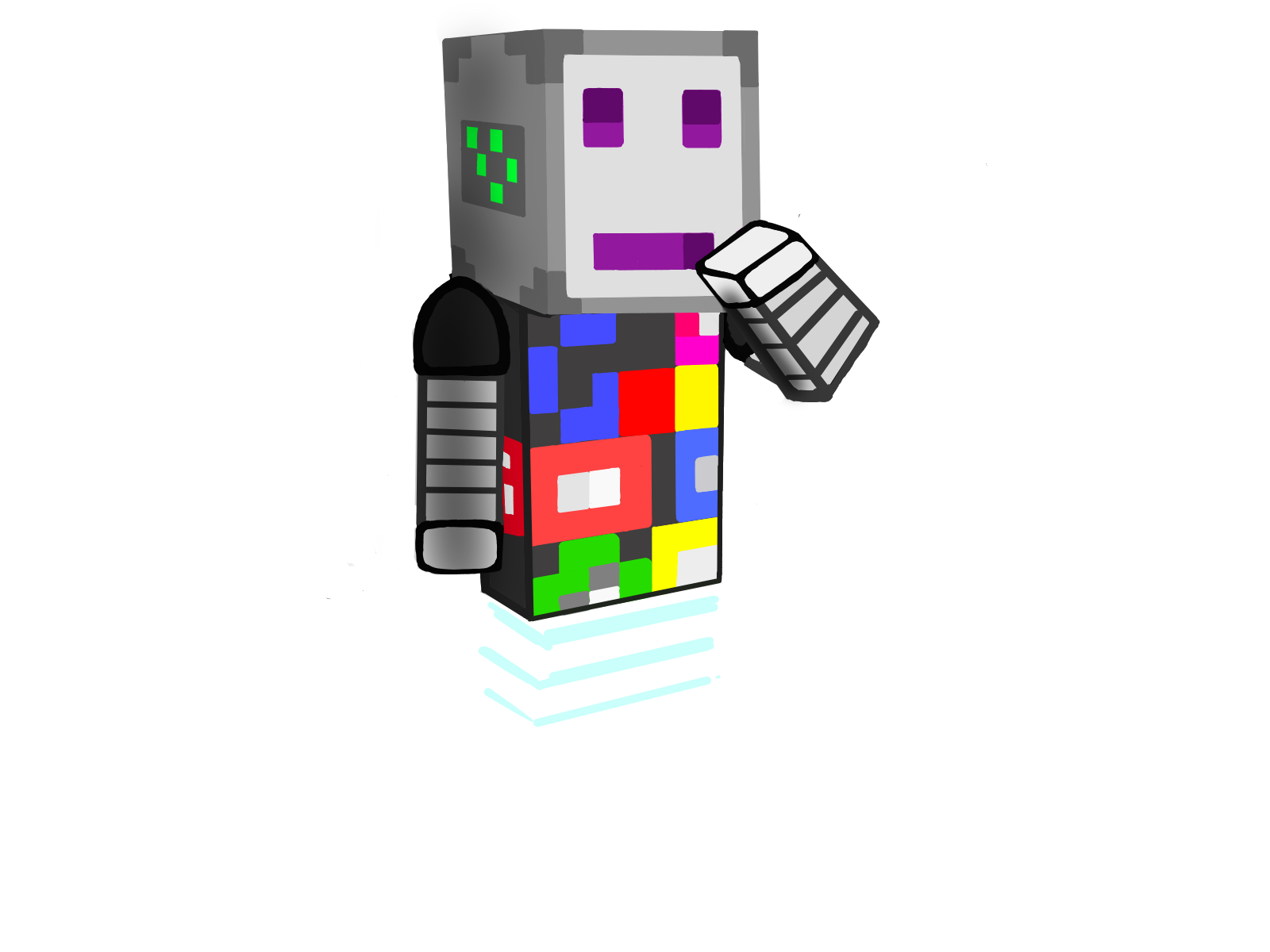 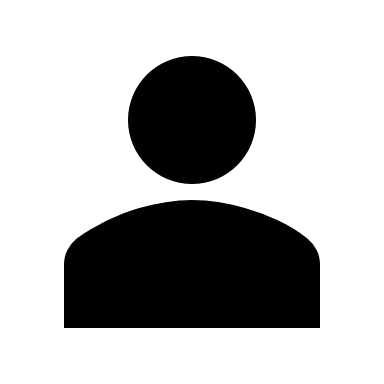 Hey I’m your uncle’s friend. Can you tell me your password?
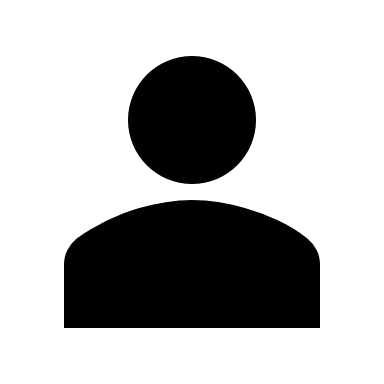 Accompanying lesson plan images: Clipart: https://clipart-library.com/ Microsoft 365 stock images. Please see Teachers’ Toolkit for complete listings.